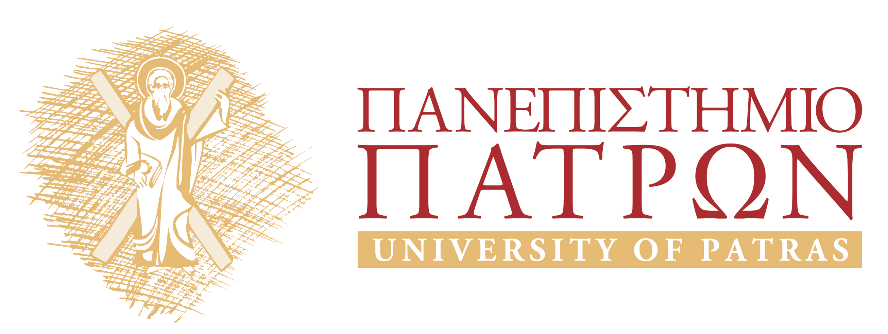 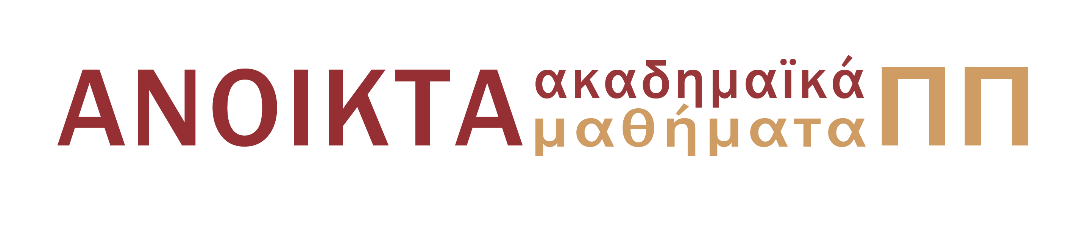 Εισαγωγή στις εικαστικές τέχνες
Ενότητα 17: Albrecht Dürer
Μάρτιν Κρέεμπ
Σχολή  Ανθρωπιστικών και Κοινωνικών Σπουδών
Τμήμα Θεατρικών Σπουδών
Σκοποί  ενότητας
Γνωριμία των φοιτητών με την τέχνη του Albrecht Dürer (1475 – 1564).
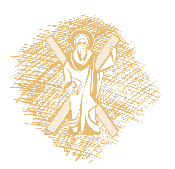 Περιεχόμενα ενότητας
Παρουσίαση του έργου του Albrecht Dürer (1475 – 1564).
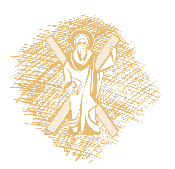 Albrecht Dürer(1471 – 1528)
Ζωγράφος, από τη Νυρεμβέργη της Γερμανίας. Είχε επαφές με κύκλους λογίων της εποχής του και ταξίδεψε δύο φορές στην Ιταλία για να διευρύνει τις γνώσεις του για τα καλλιτεχνικά ρεύματα της Β. Ιταλίας και για την τεχνική των Ιταλών ζωγράφων.
Αντέγραφε έργα Ιταλών καλλιτεχνών (Pollaiuolo, Mantegna, Raffaello). Στις άπειρες ξυλογραφίες του απεικόνιζε και φανταστικά όντα.
Gombrich 342-350.
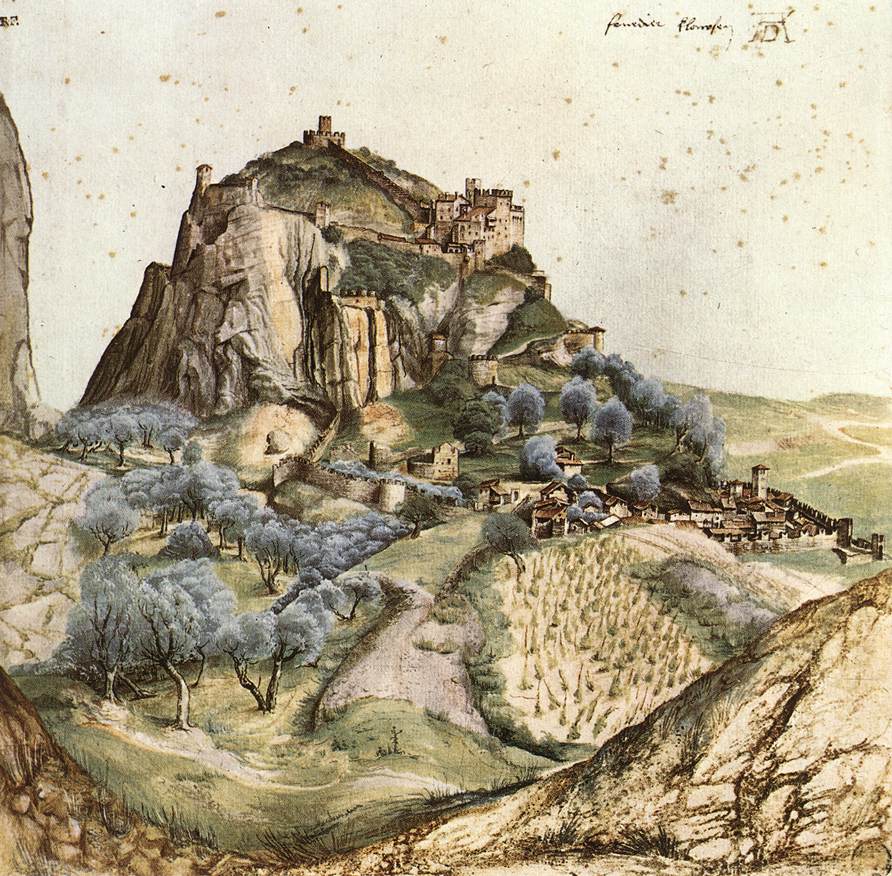 Albrecht Dürer, Το κάστρο Arco στις Άλπεις, στο Νότιο Τιρόλο. 
1494 ή 1495. 
Υδατογραφία.
Παρίσι, Λούβρο.
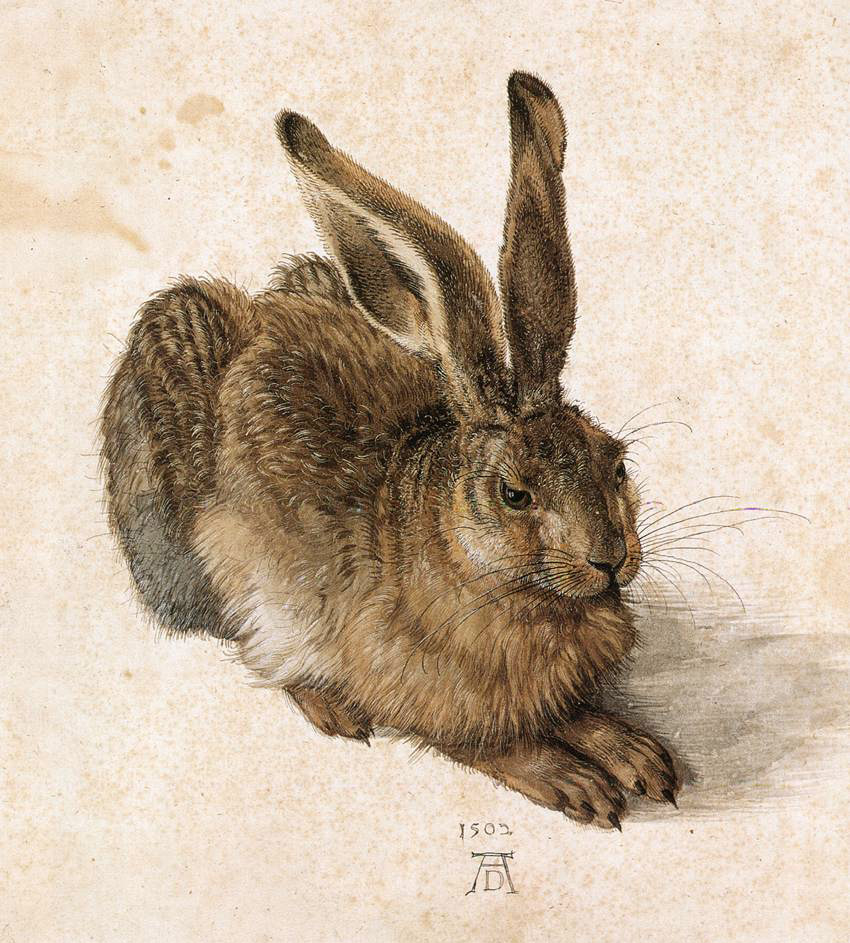 Albrecht Dürer, Λαγός, 
1502. 
Υδατογραφία.
Albertina, Βιέννη.

Ο Dürer προώθησε την τεχνική της υδατογραφίας σε υψηλότατο βαθμό.
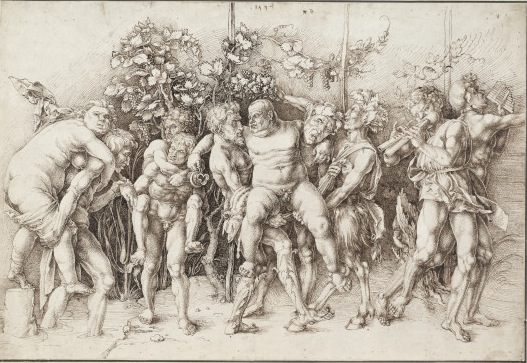 Albrecht Dürer, Διονυσιακή πομπή με μεθυσμένο Σιληνό, 1494. 
Πέννα με καστανό μελάνι.
Βιέννη, Albertina.
Αντίγραφο γκραβούρας του Andrea Mantegna (π. 1470/80).
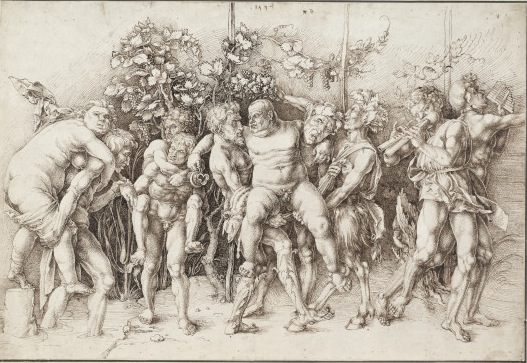 Dürer.
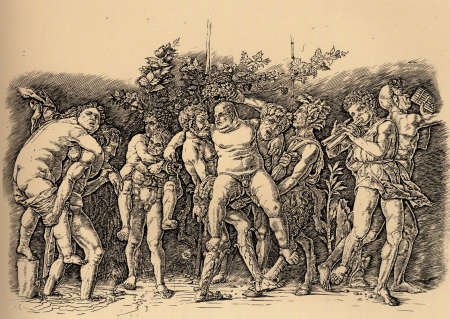 Mantegna.
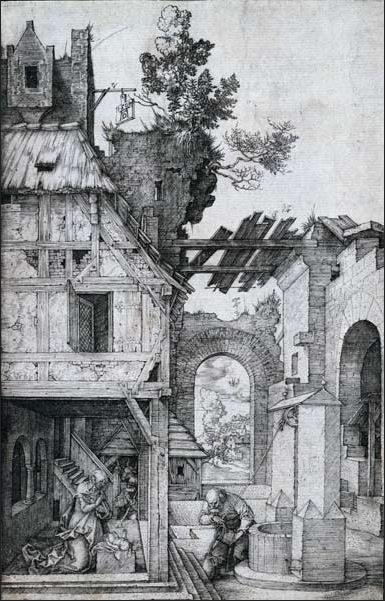 Albrecht Dürer, 
Η Γέννηση, 
1504. 
Χαρακτικό.
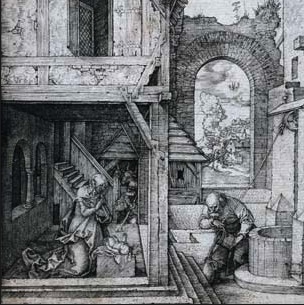 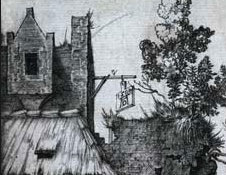 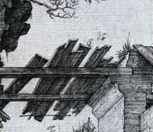 Λεπτομέρειες.
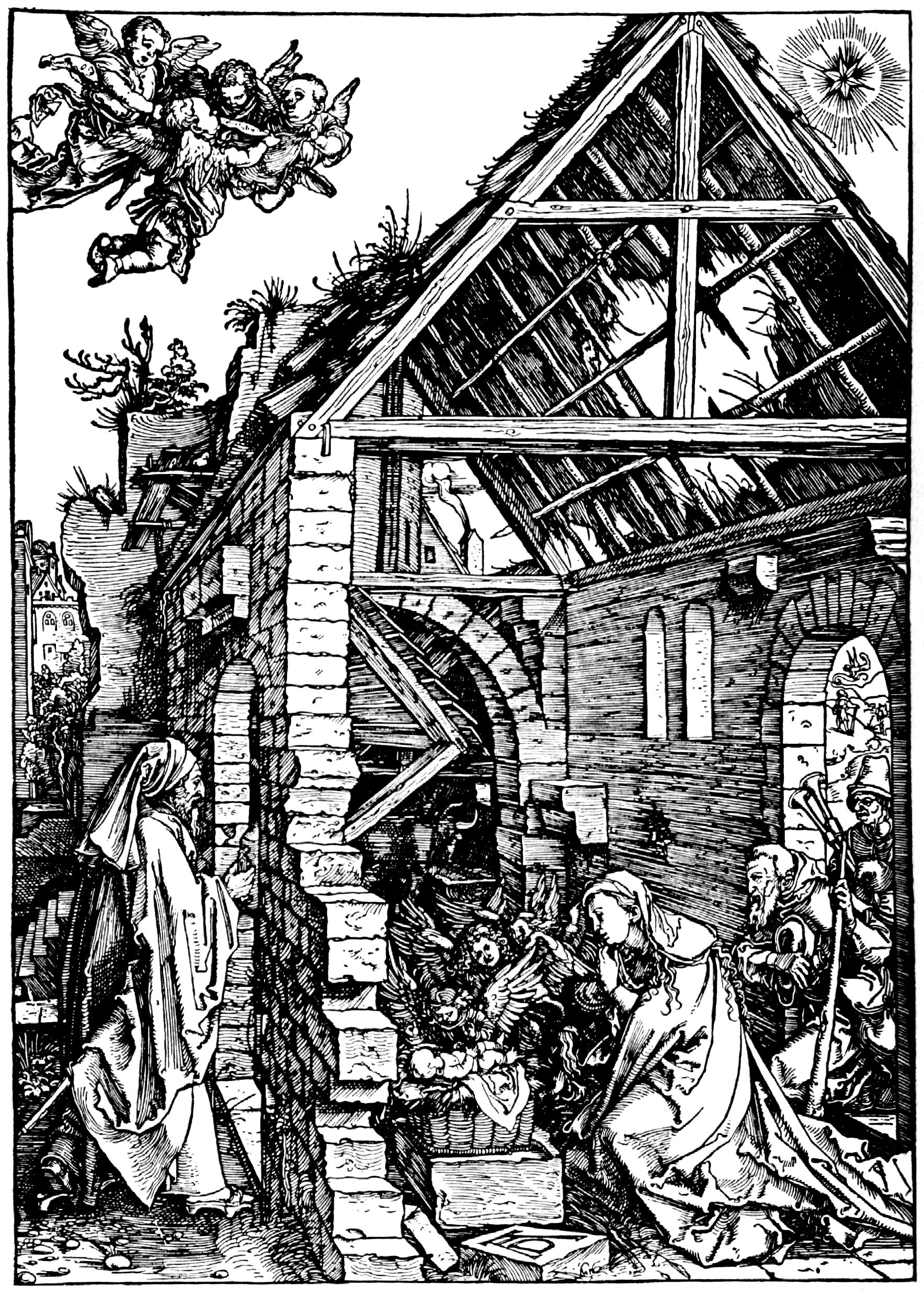 Albrecht Dürer, 
Η Γέννηση, 
1504. 
Ξυλογραφία.
Από κύκλο με σκηνές της ζωής της Παναγίας.
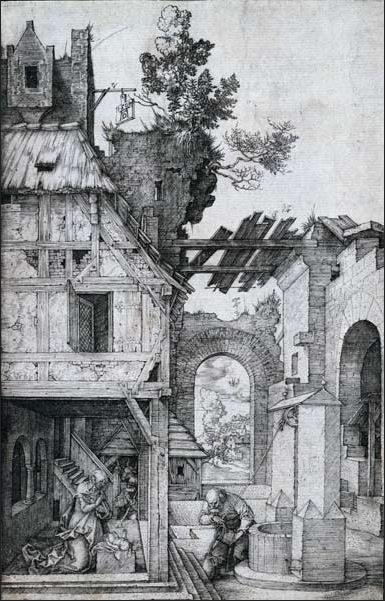 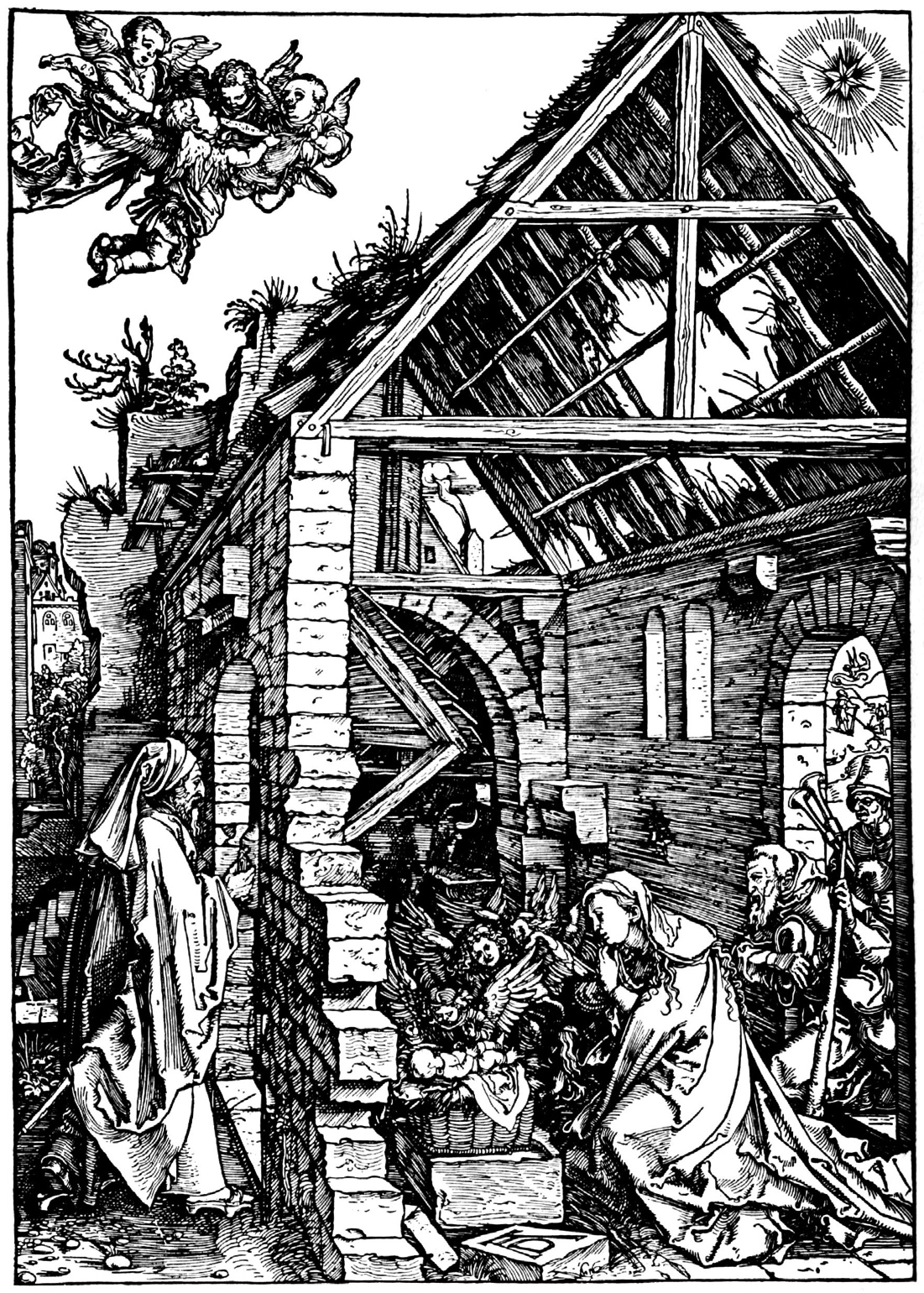 Τα δύο έργα είναι σύγχρονα!
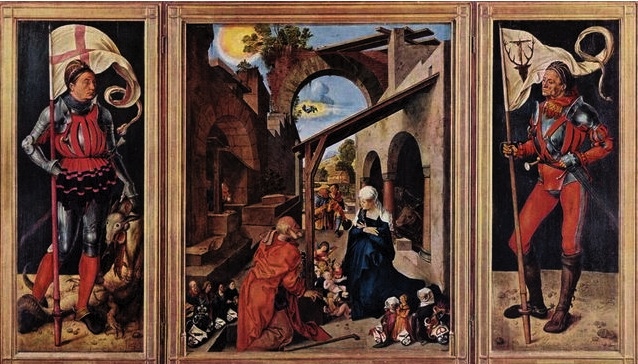 Albrecht Dürer, Τρίπτυχο Paumgartner, π. 1503. Λάδι σε ξύλο. 
Παλαιά Γλυπτοθήκη, Μόναχο. 1,55 x 1,26 εκ. (κέντρο), 1,51 x 0,61 εκ. (πτερά).
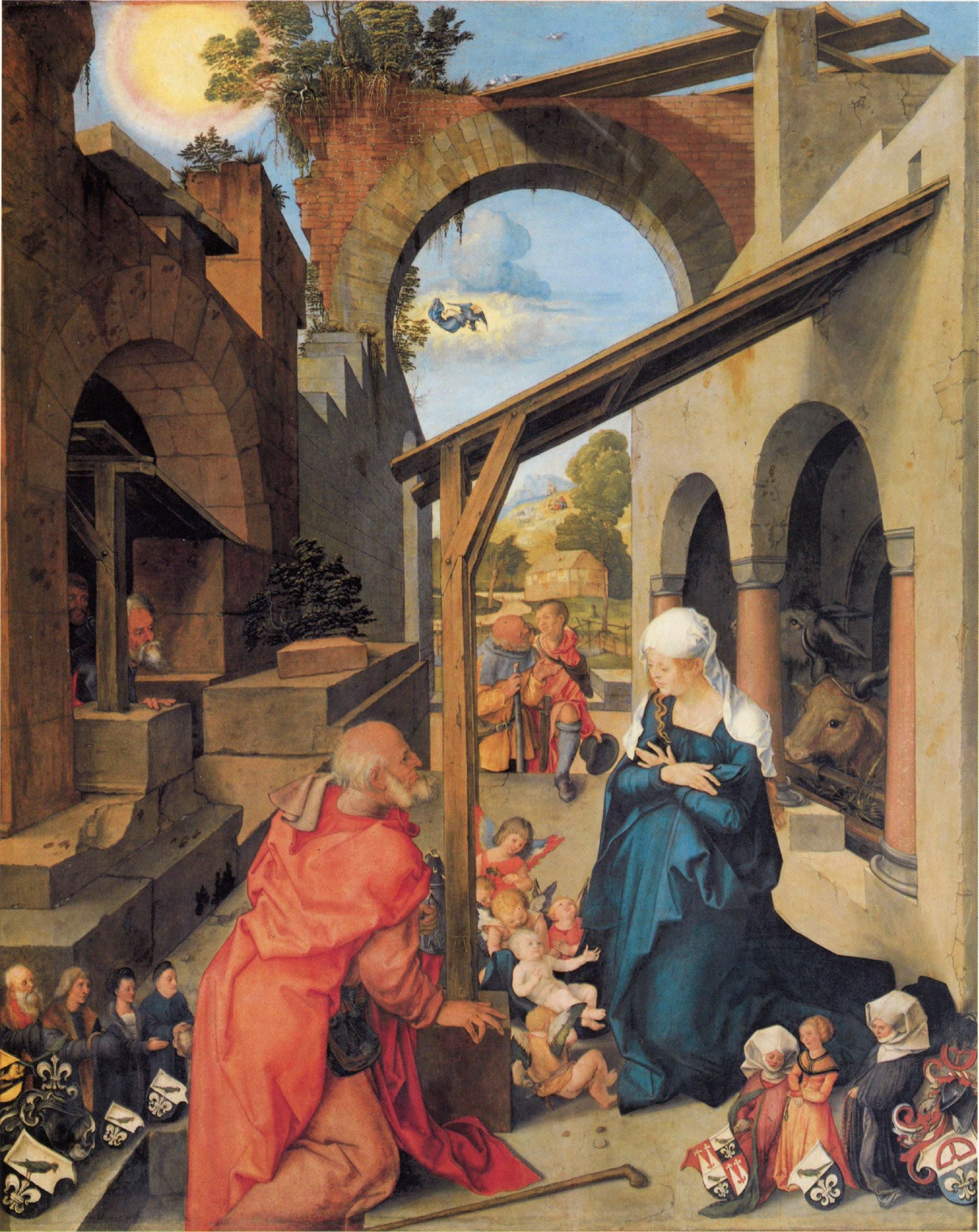 Albrecht Dürer, 
Τρίπτυχο Paumgartner, 
κέντρο: Η Γέννηση.

Σε πρώτο πλάνο μέλη της οικογένειας Paumgartner, για λογαριασμό της οποίας έγινε το τρίπτυχο.
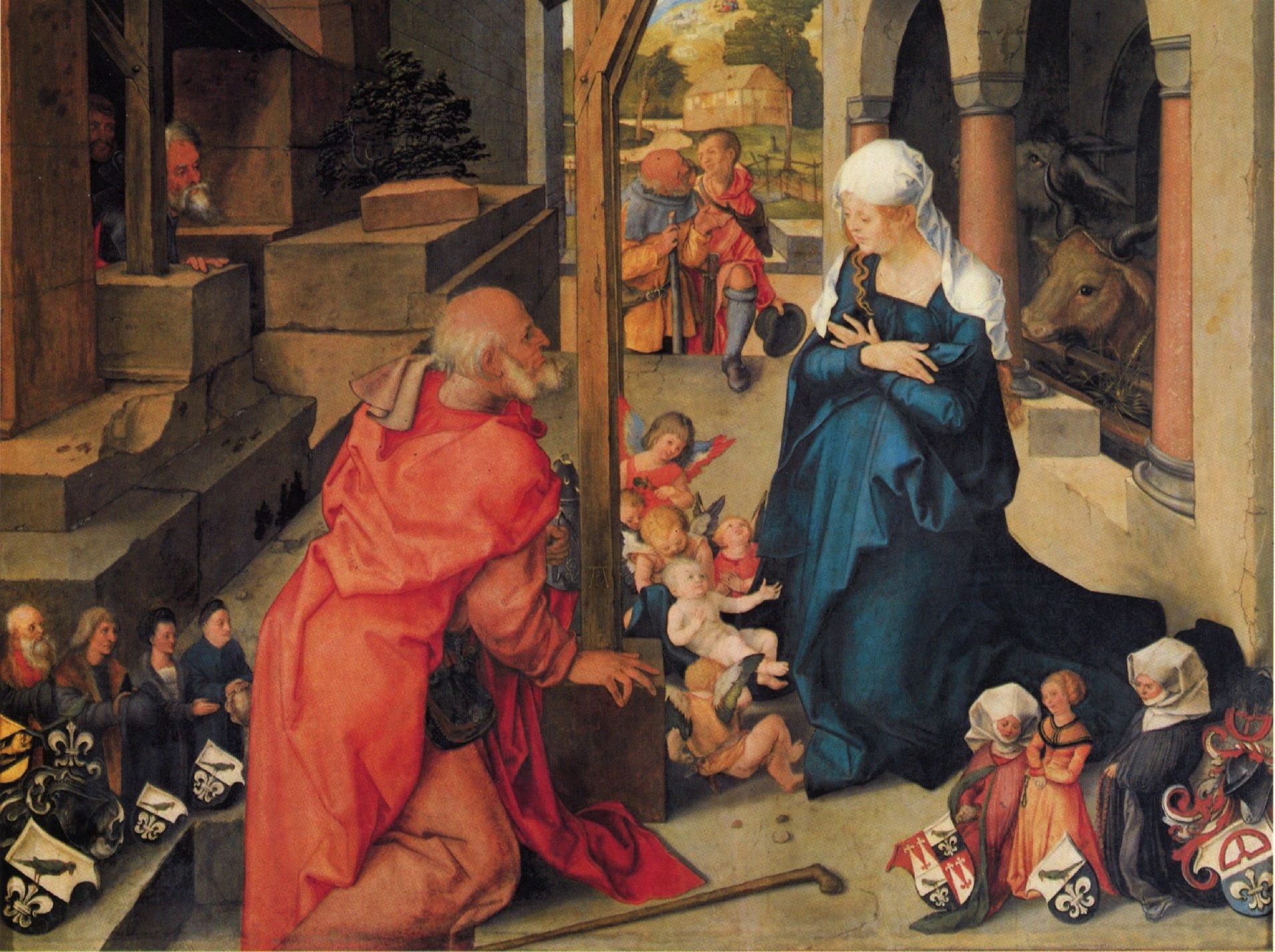 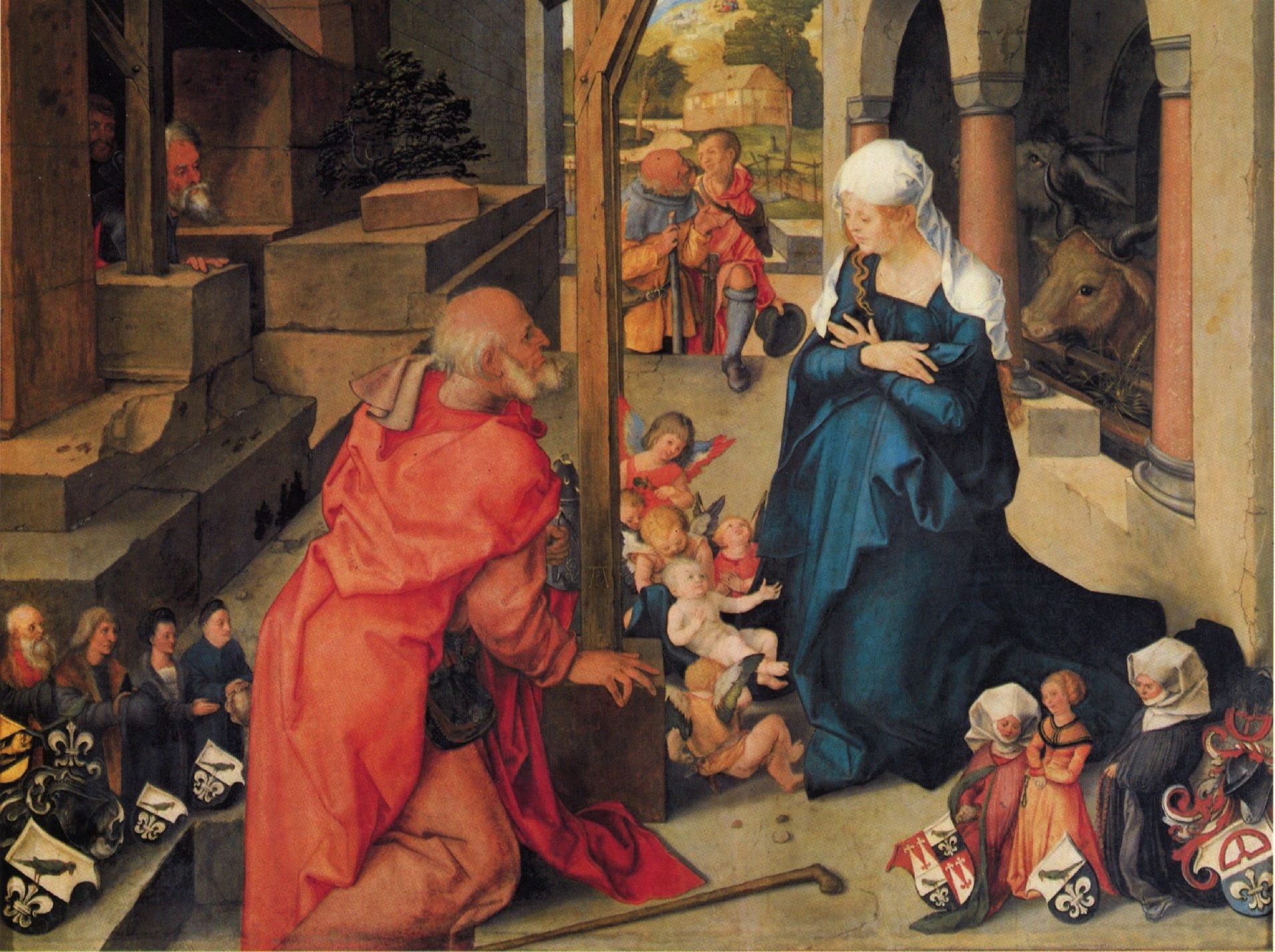 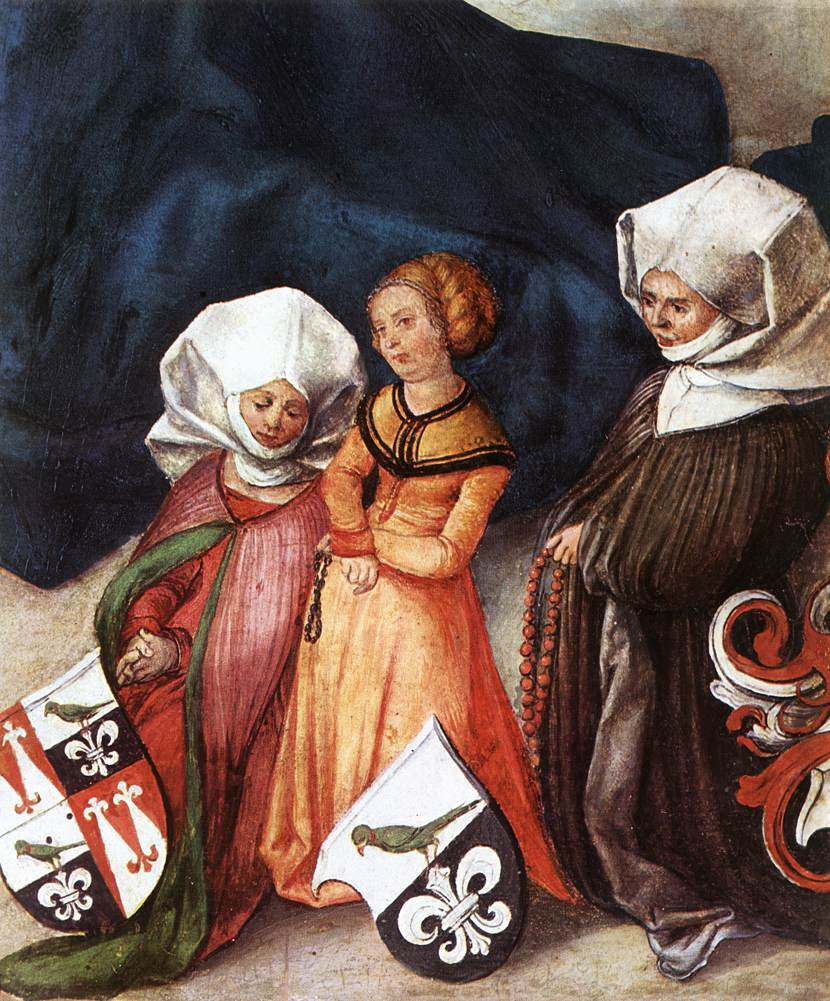 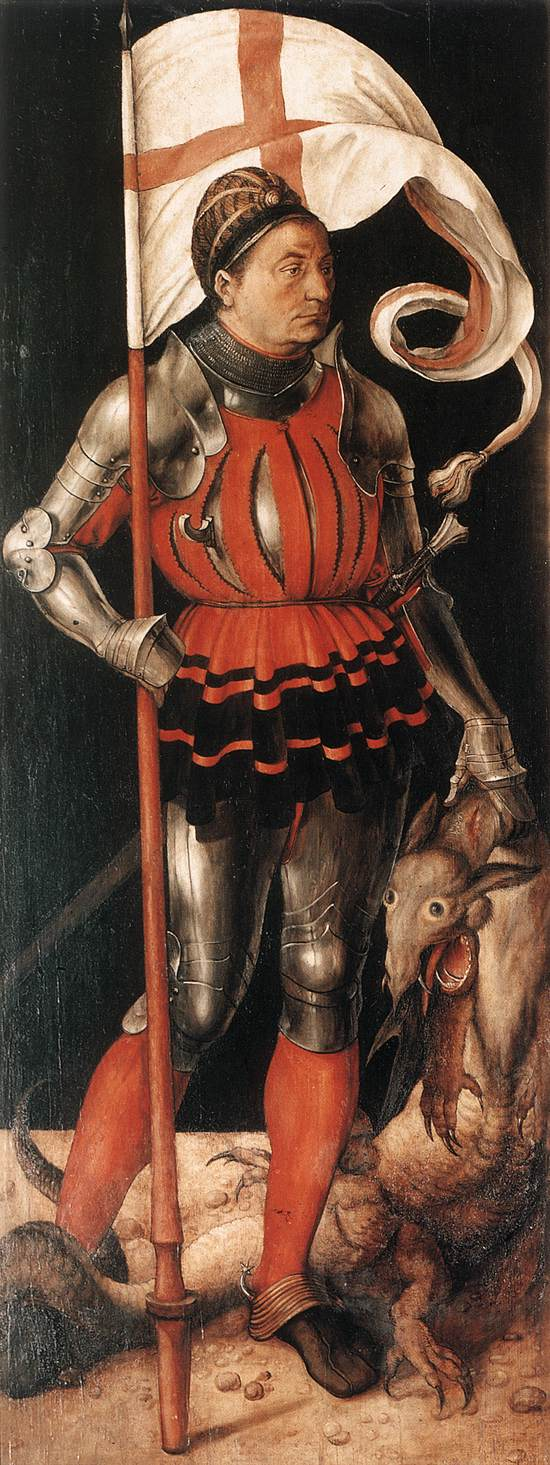 Albrecht Dürer, 
Τρίπτυχο Paumgartner, 
αριστερό πτερό: ο Άγιος Γεώργιος με τον δράκοντα.

Ο Άγιος παρουσιάζεται με μεσαιωνική πανοπλία και φέρει, κατά το Χρονικό της Νυρεμβέργης, τα προσωπικά στοιχεία του γιου της οικογένειας Paumgartner, Lucas.
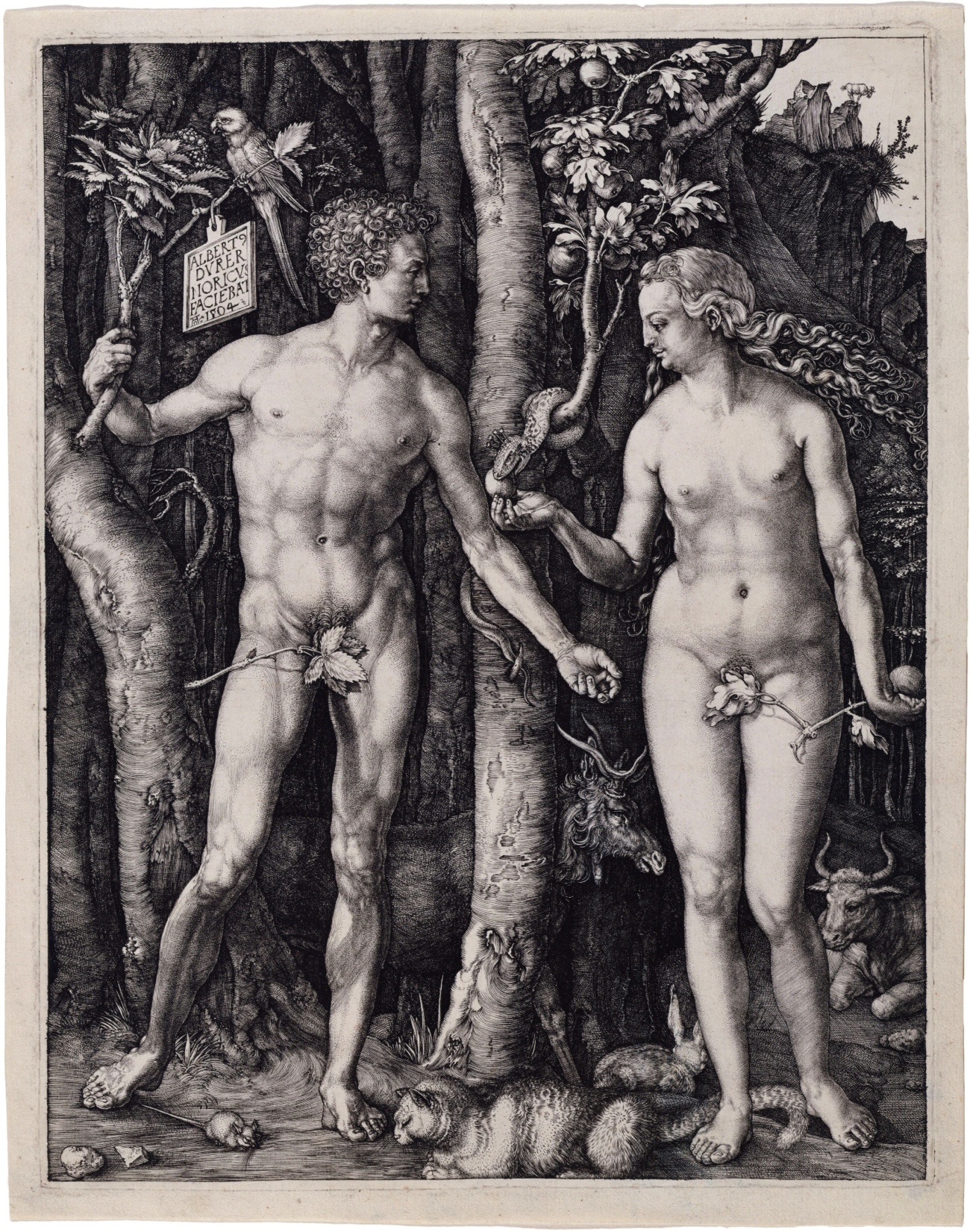 Albrecht Dürer, Αδάμ και Εύα, 
1504. 
Χαλκογραφία.
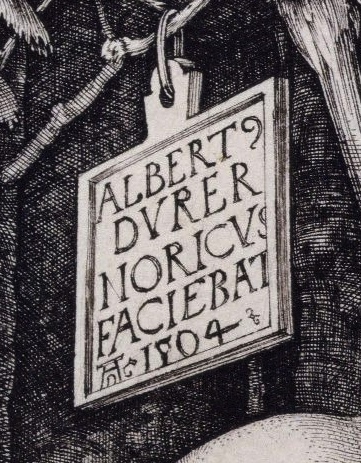 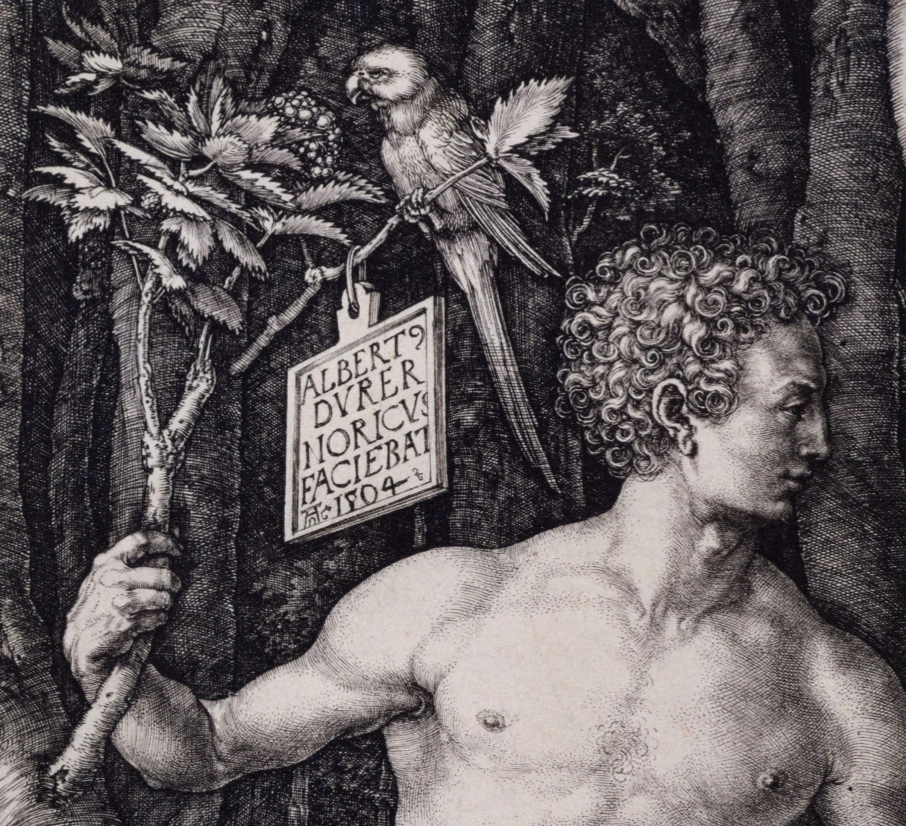 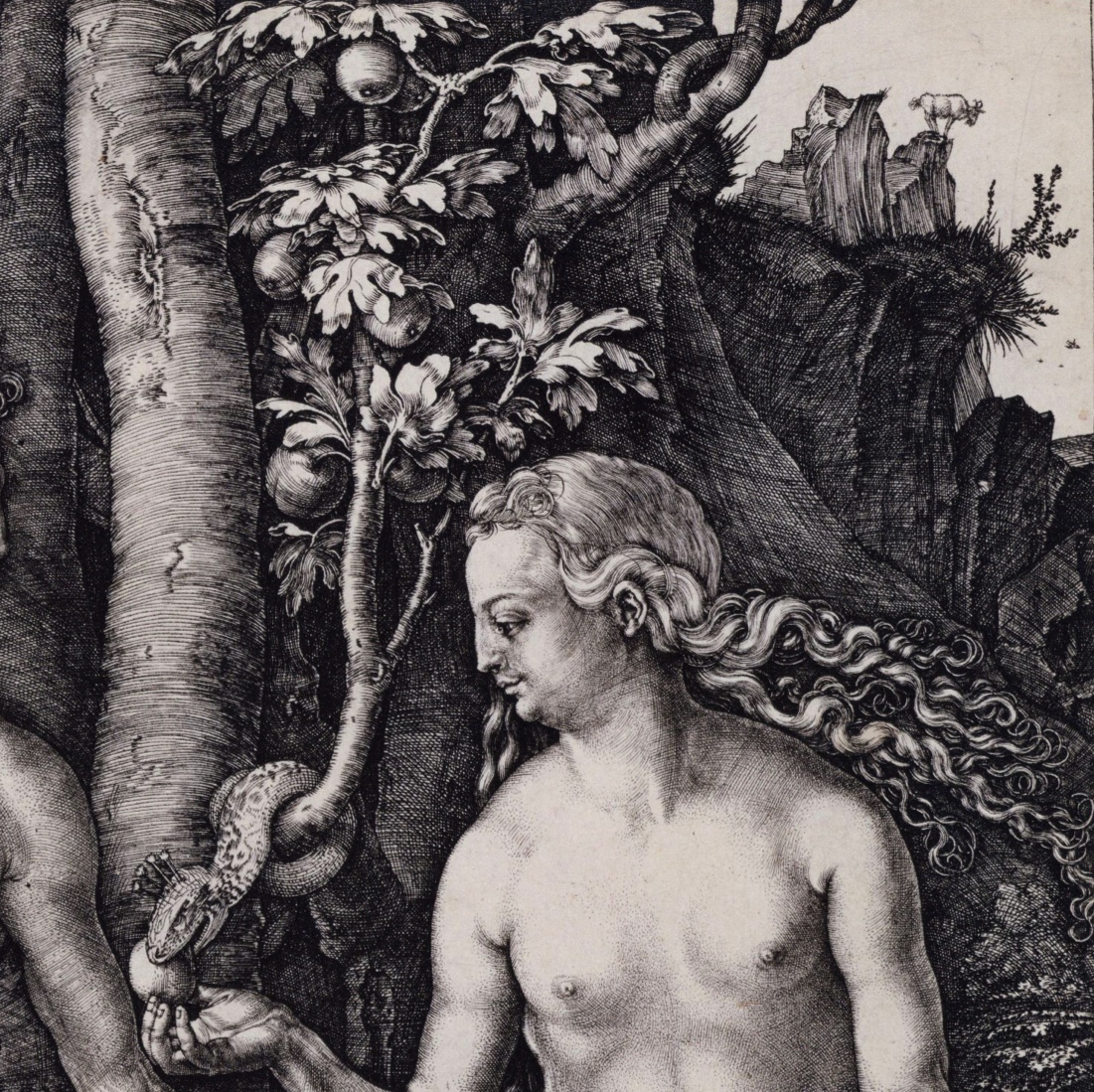 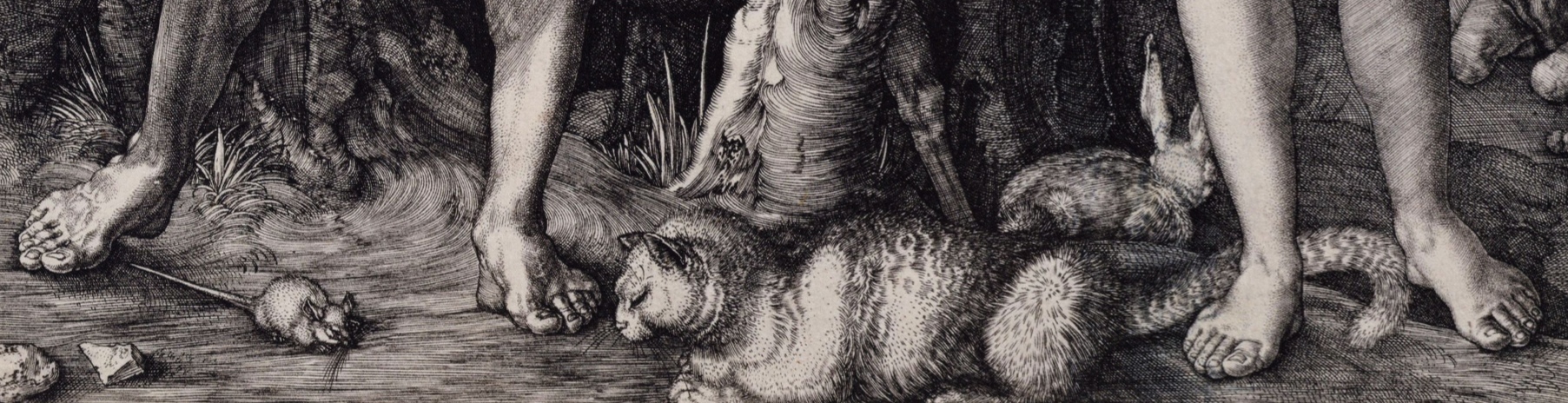 Albrecht Dürer, Αδάμ και Εύα, 
λεπτομέρειες.
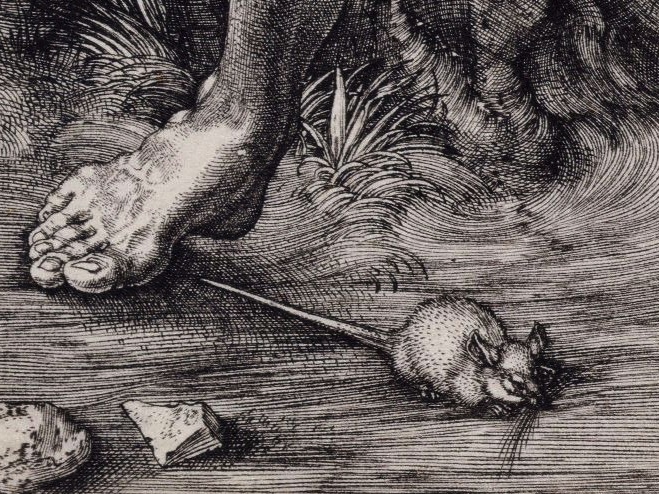 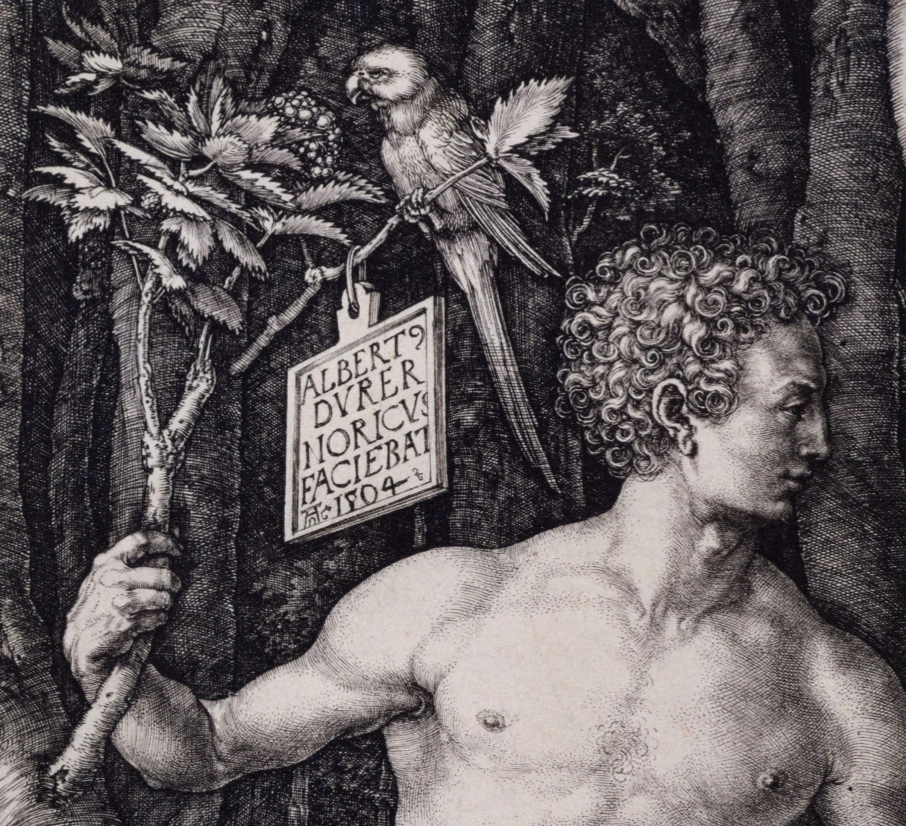 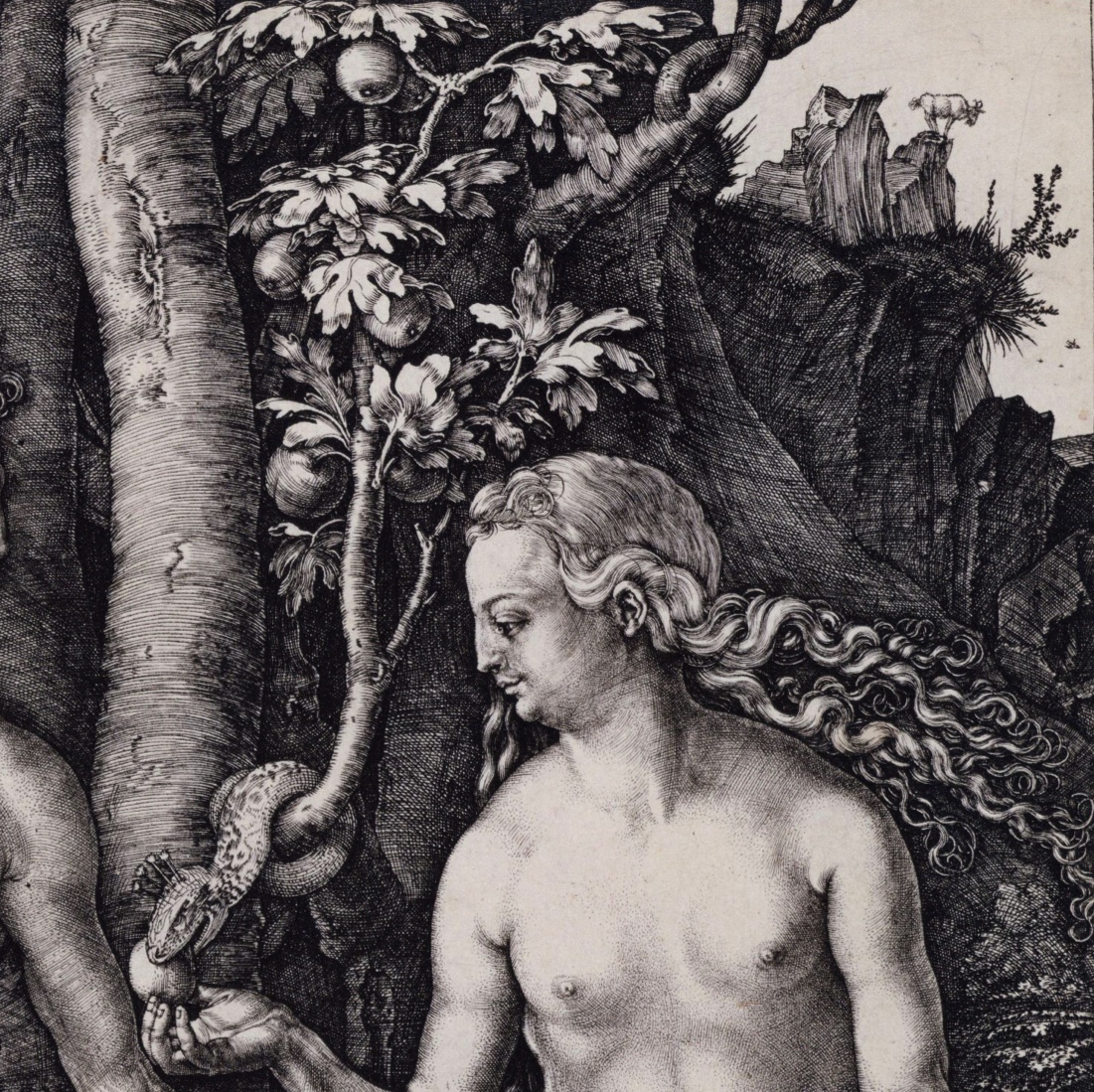 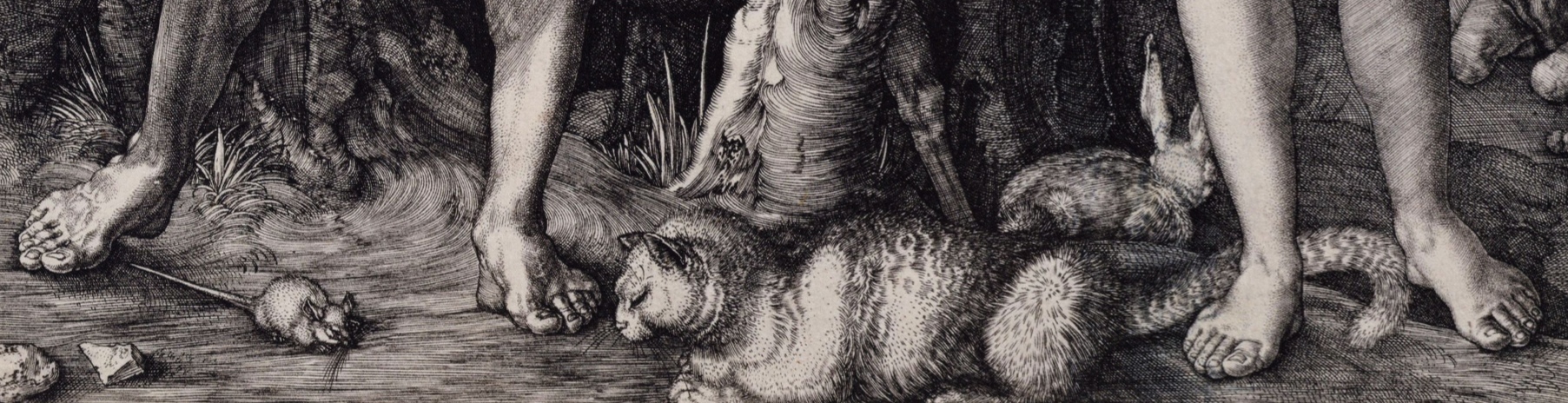 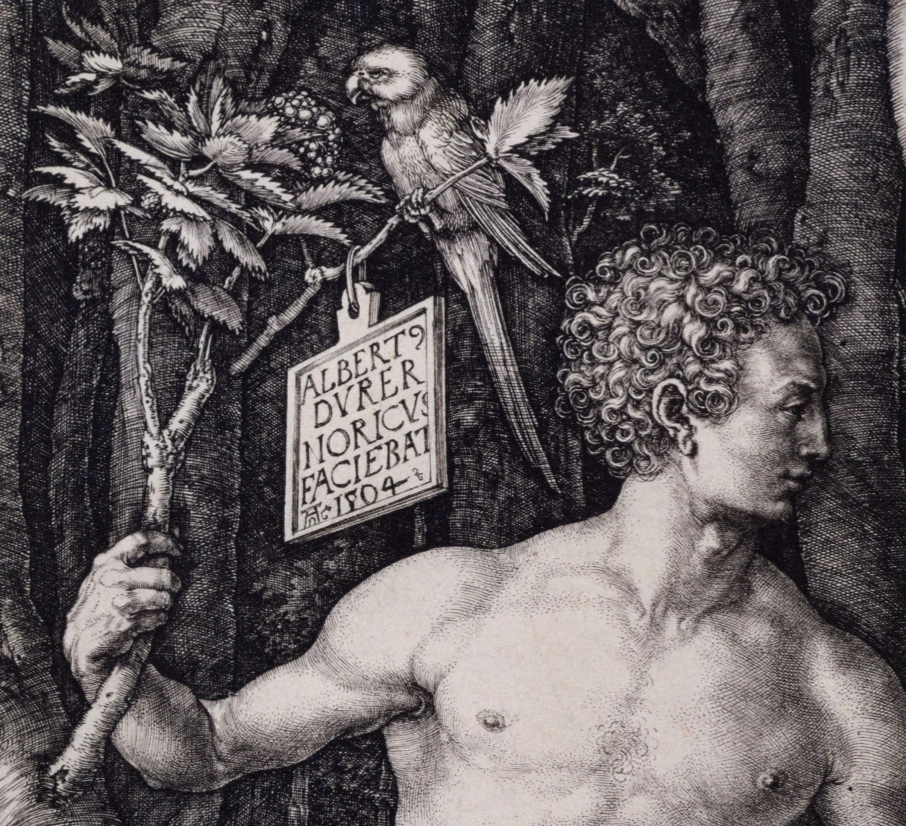 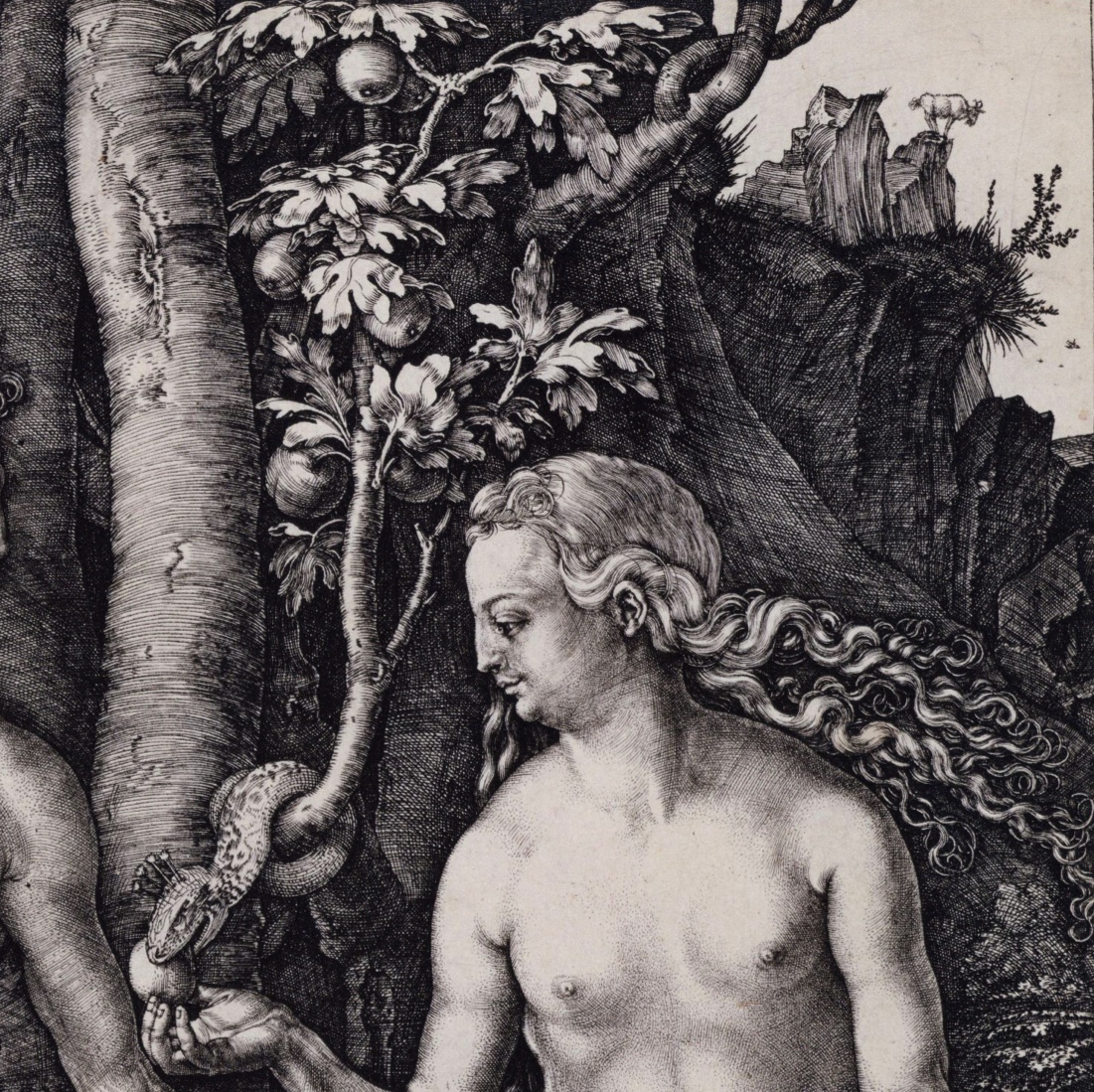 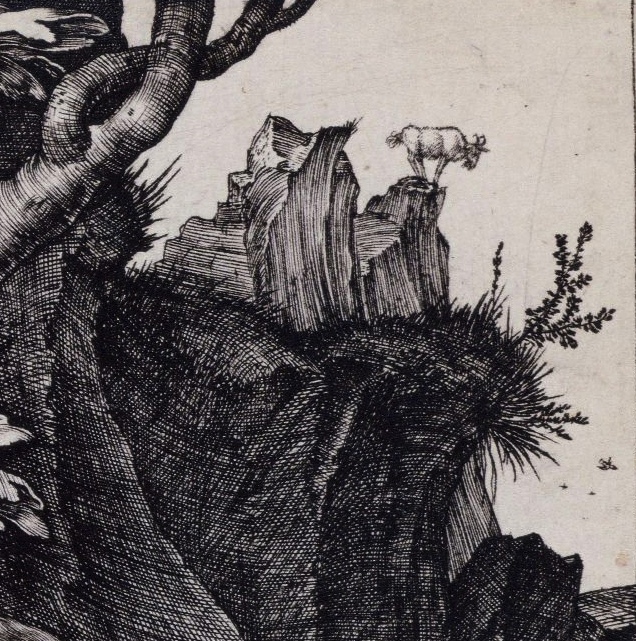 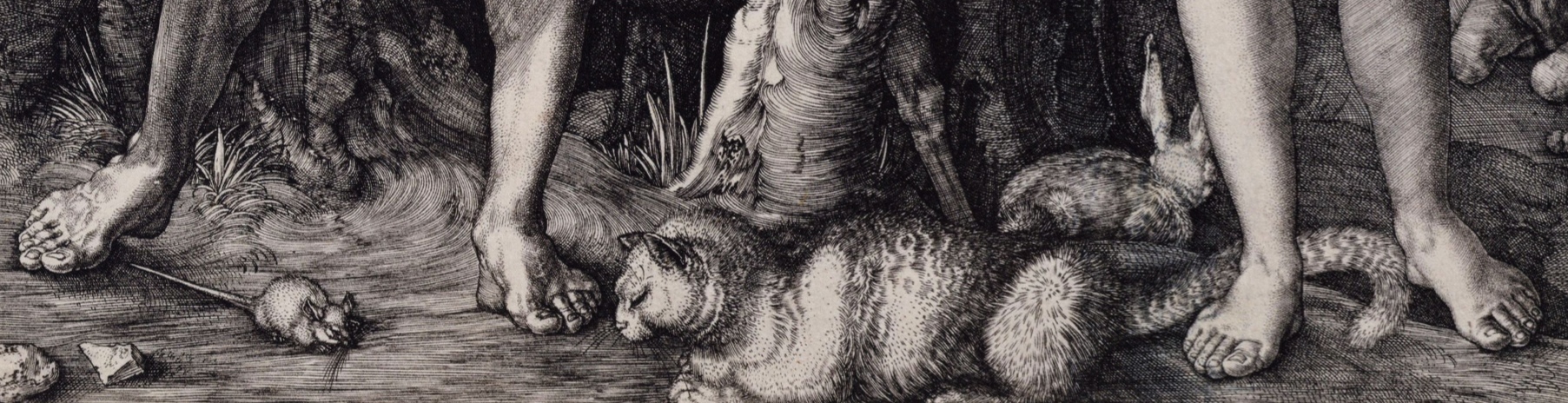 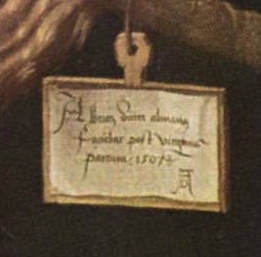 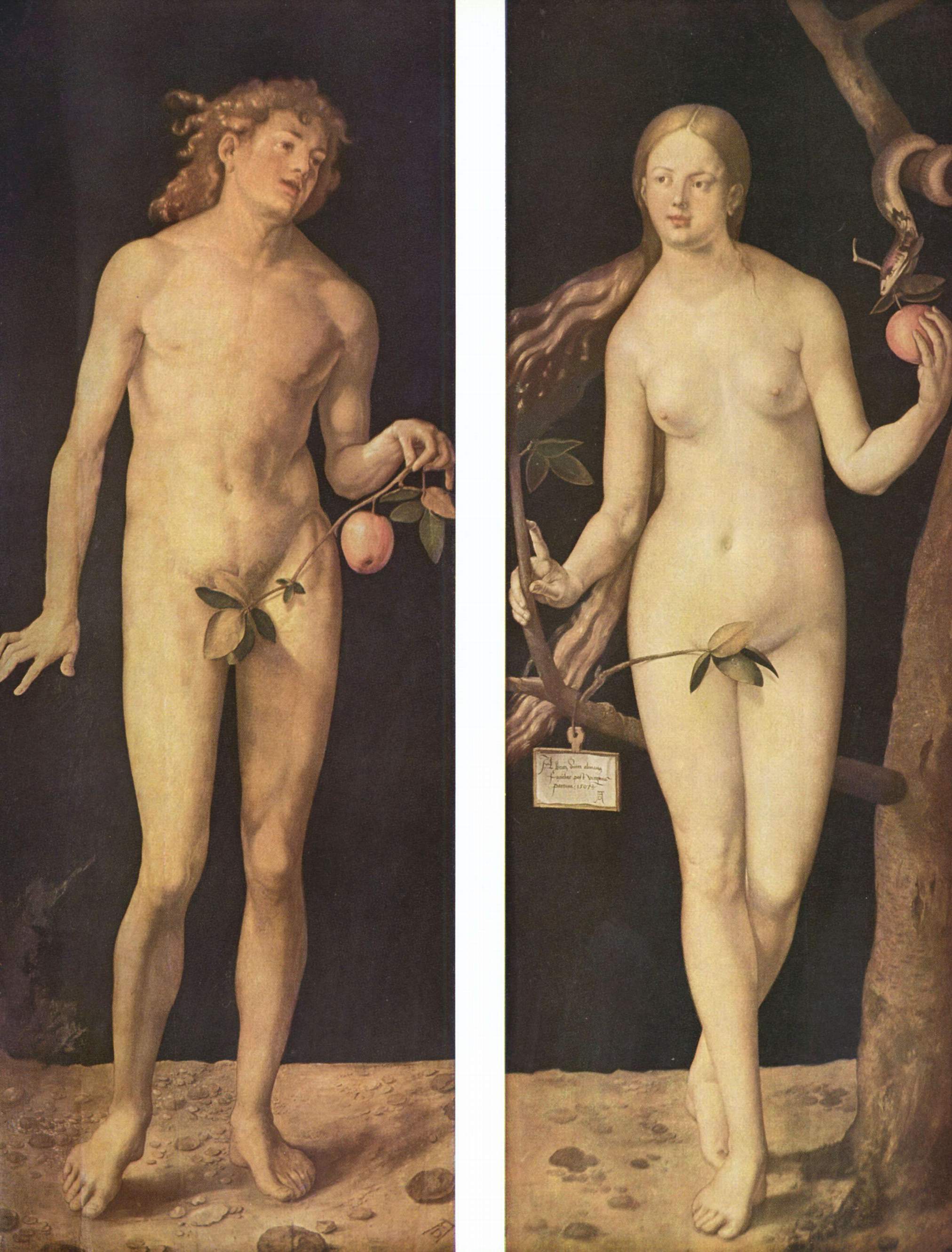 Albrecht Dürer, Αδάμ και Εύα, 1507. 
Λάδι σε ξύλο, 2,09 x 0,81 μ. (κάθε πίνακας).
Prado, Mαδρίτη.

Σε σύγκριση με τη χαλκογραφία του 1504 το έργο είναι επηρρεασμένο από τις εντυπώσεις της τέχνης της Ιταλικής Αναγέννησης (δεύτερο ταξίδι 1505-1507).
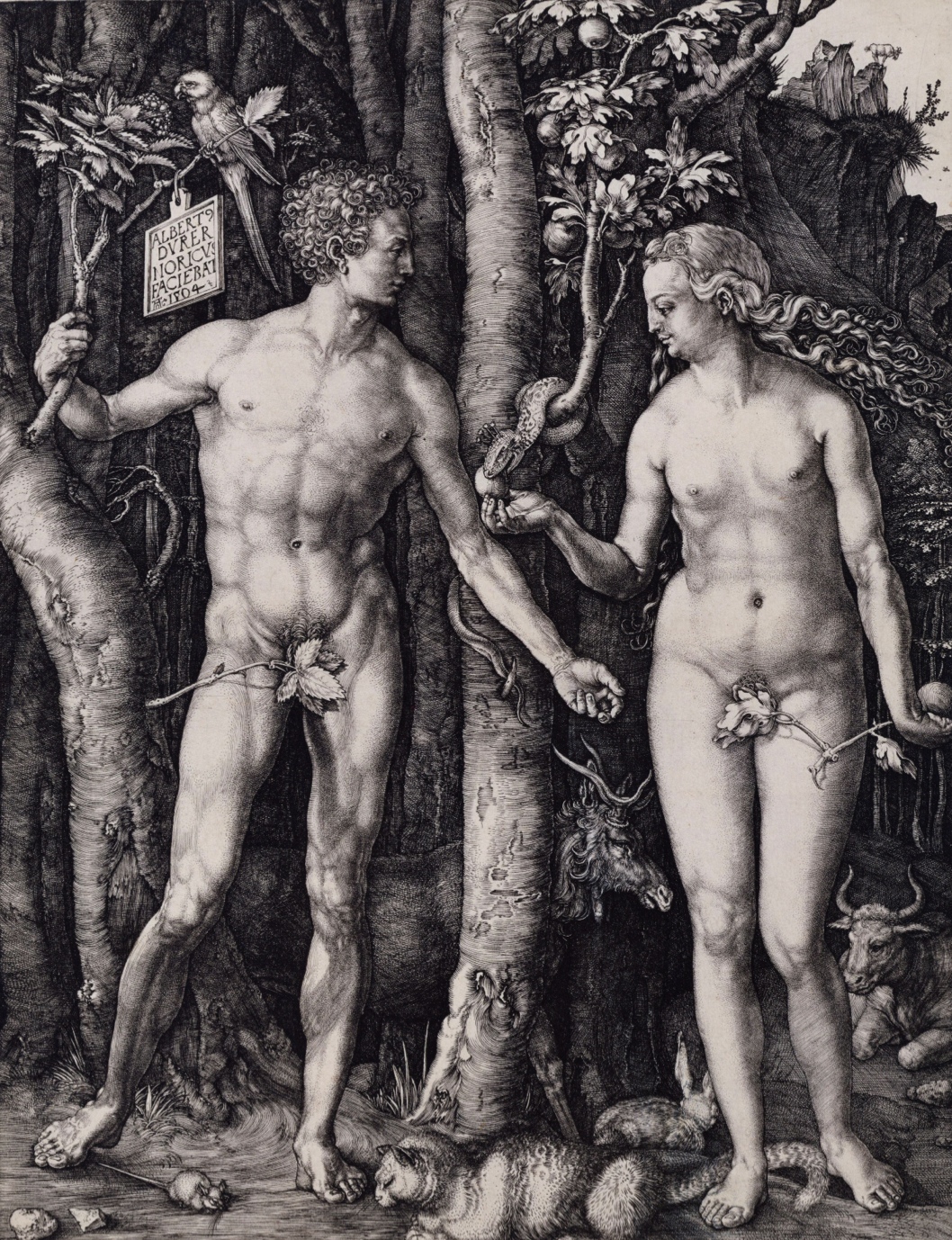 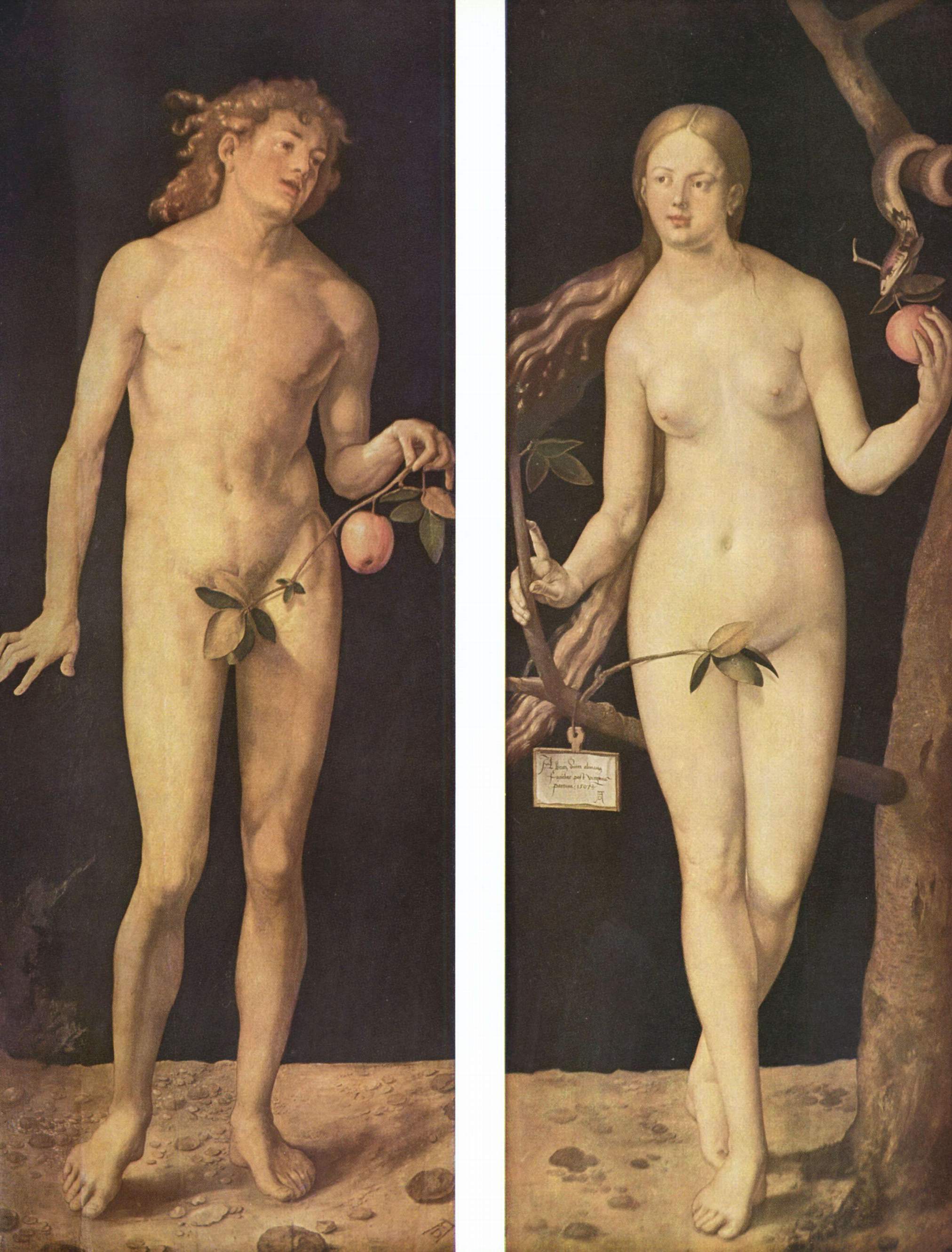 Dürer, 1504
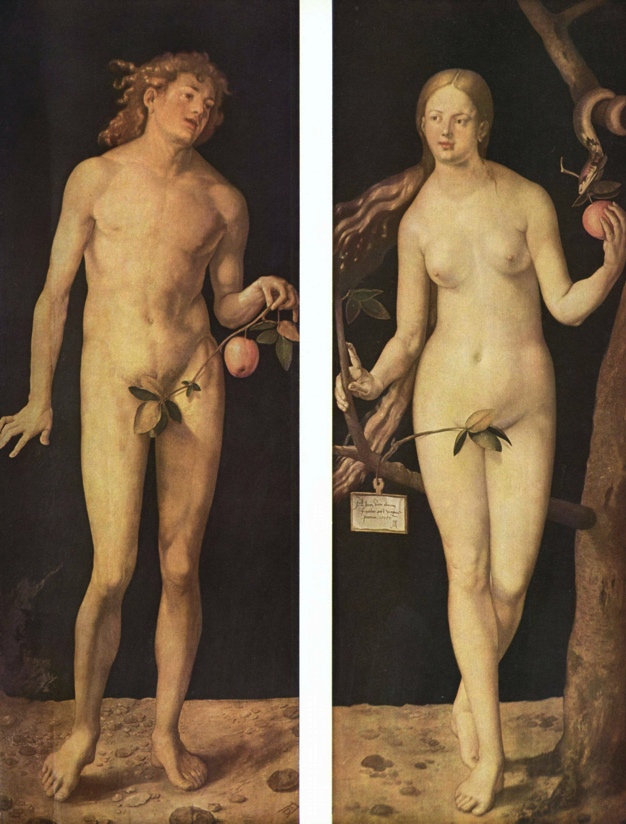 Dürer, 1507
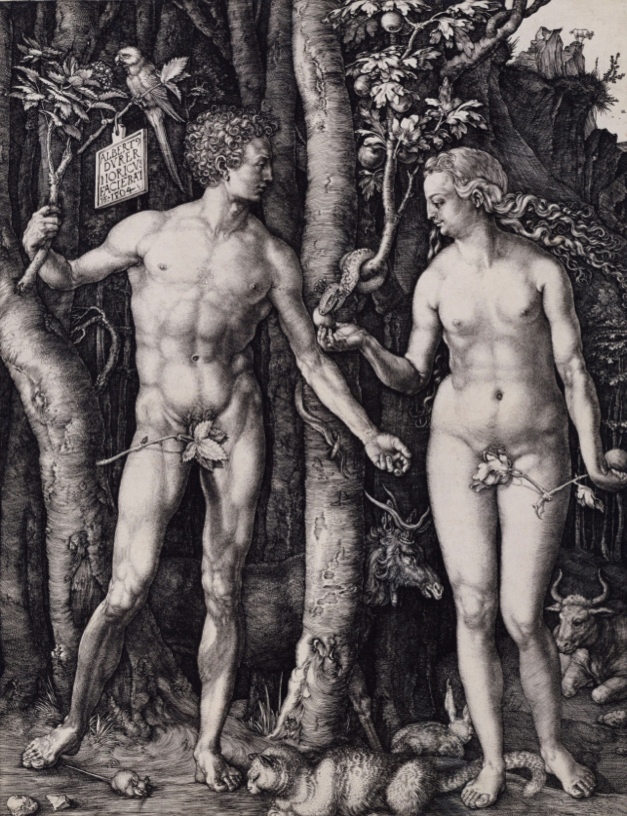 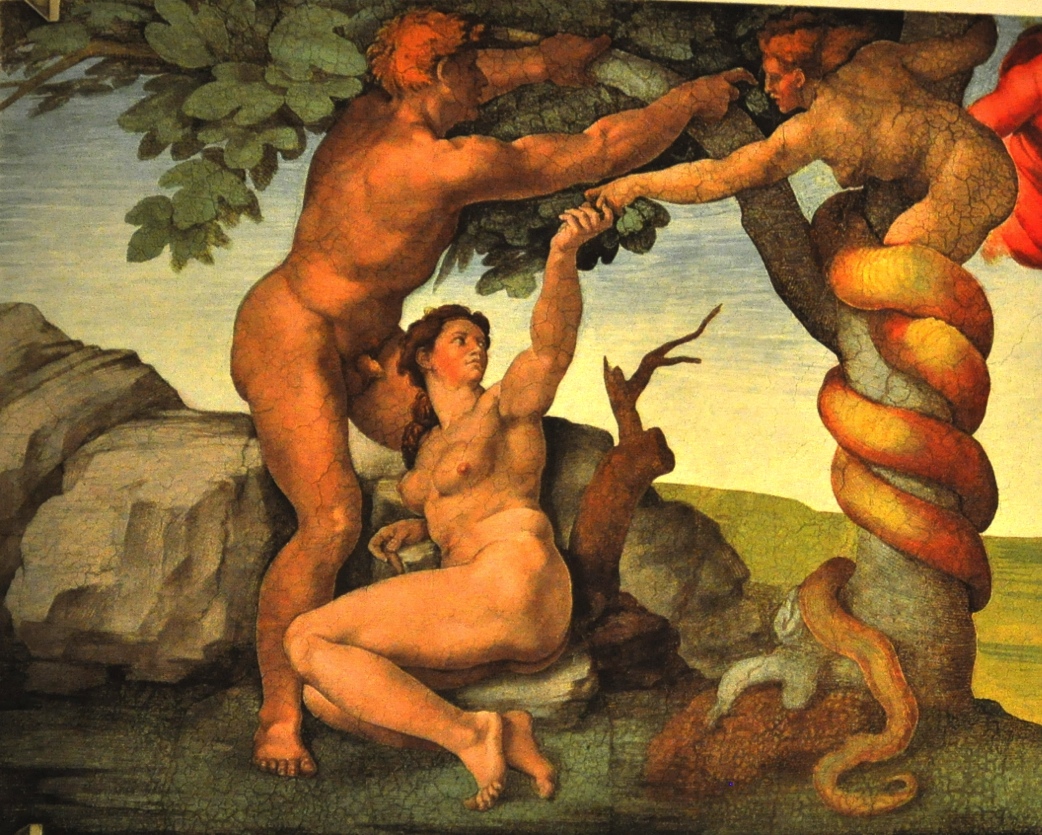 Michelangelo, 1508/12
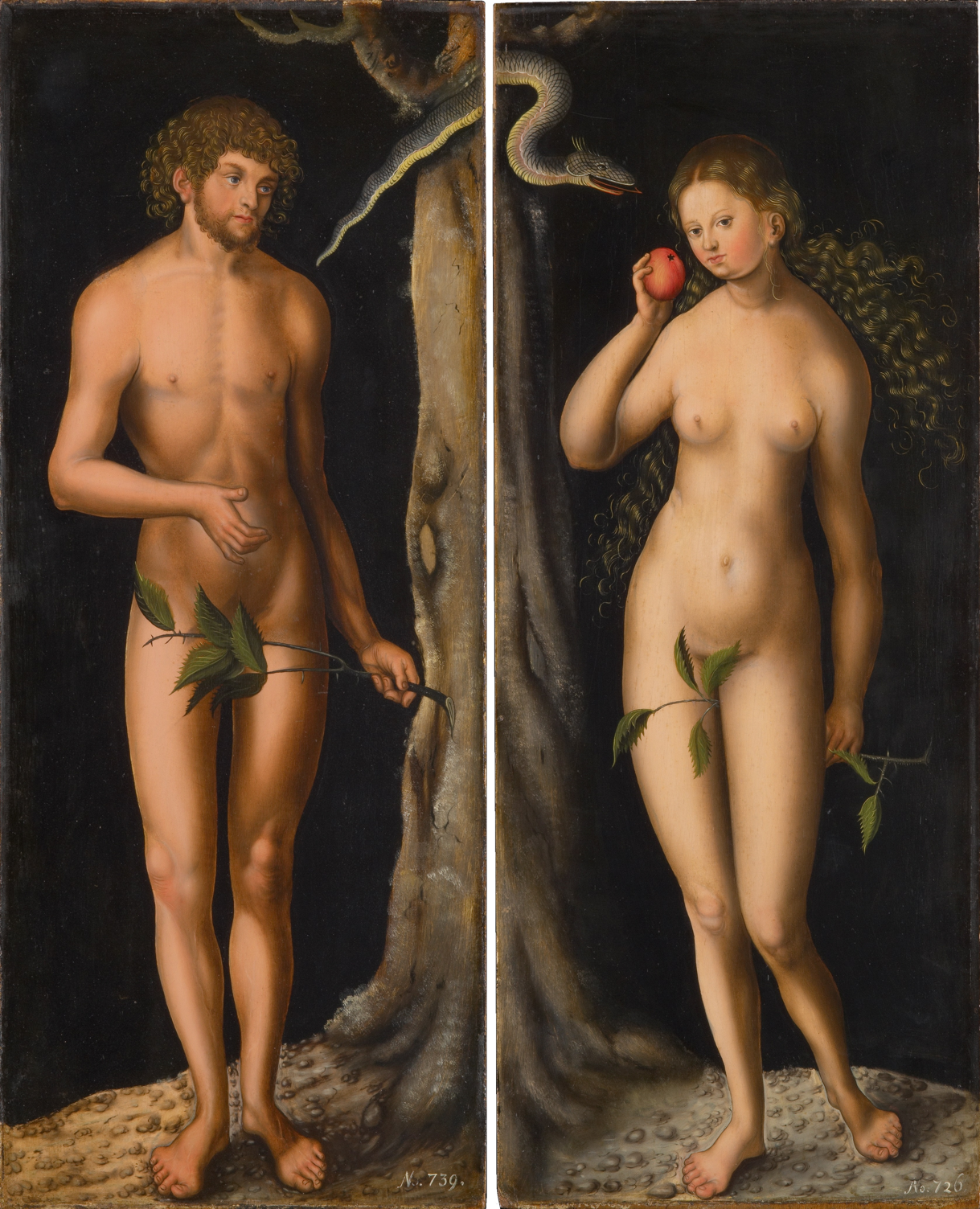 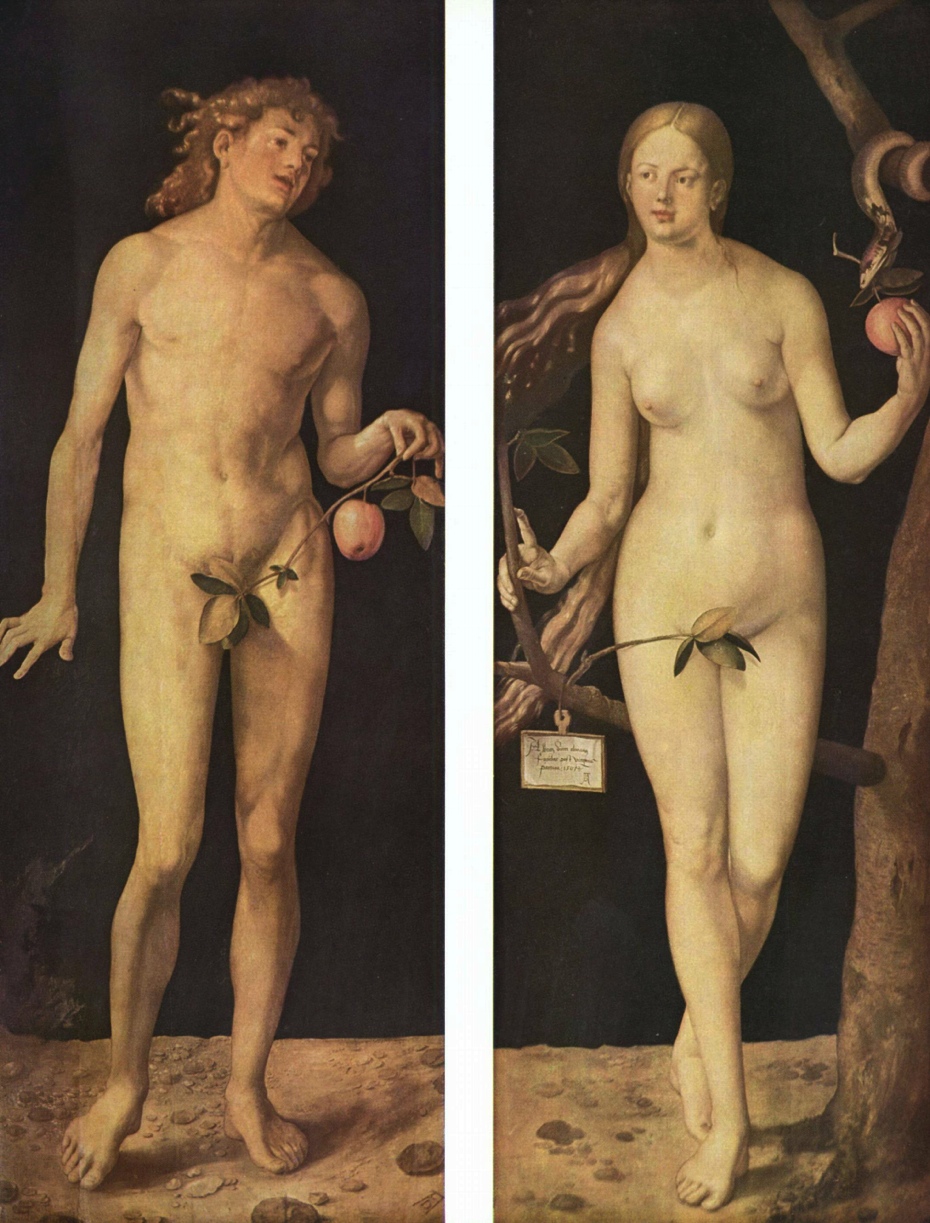 Dürer, 1507
Lucas Cranach ο γηραιότερος, 
περίπου 1520
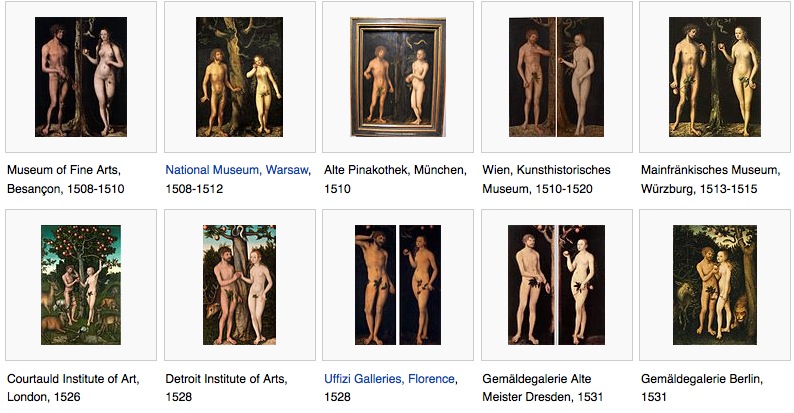 Lucas Cranach ο γηραιότερος, Το προπατορικό αμάρτημα
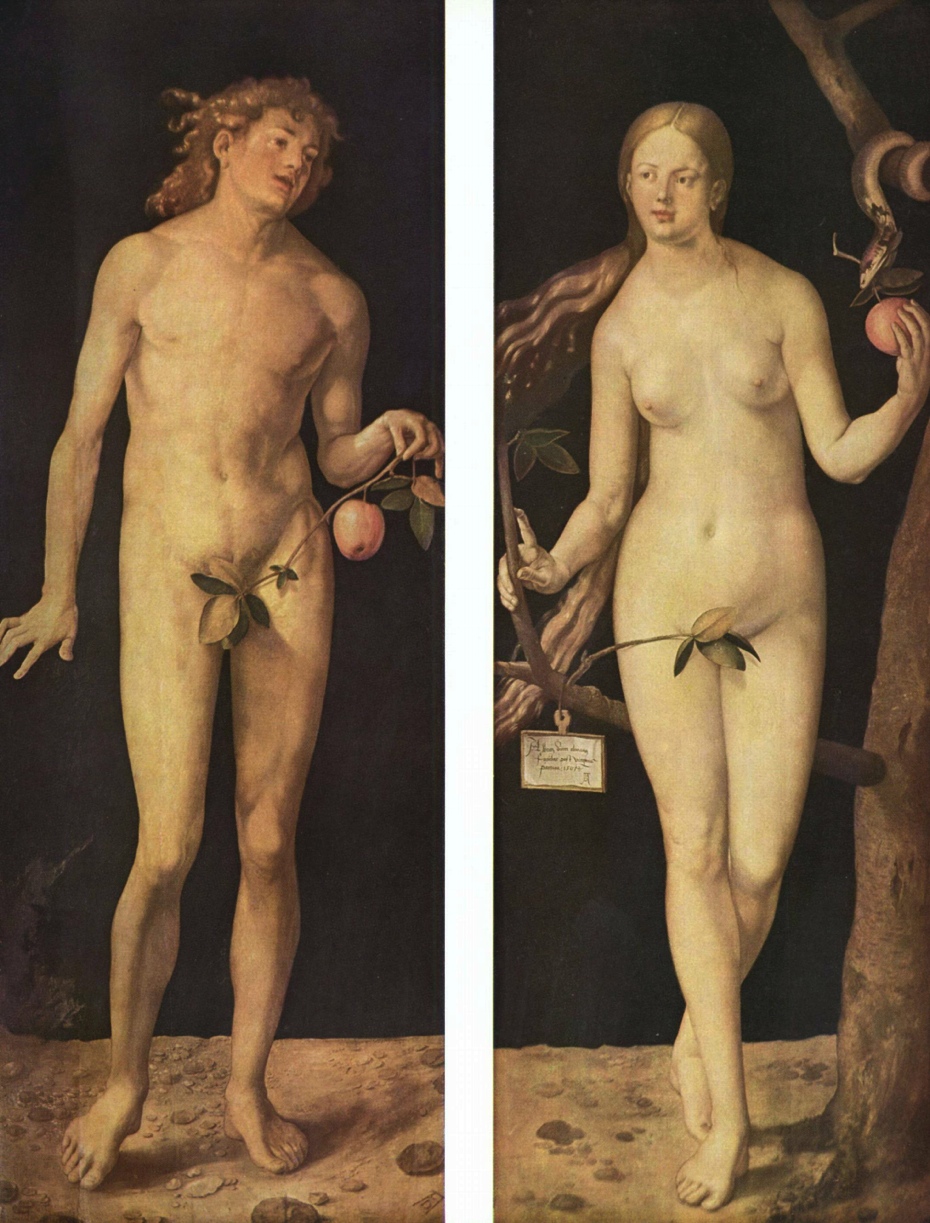 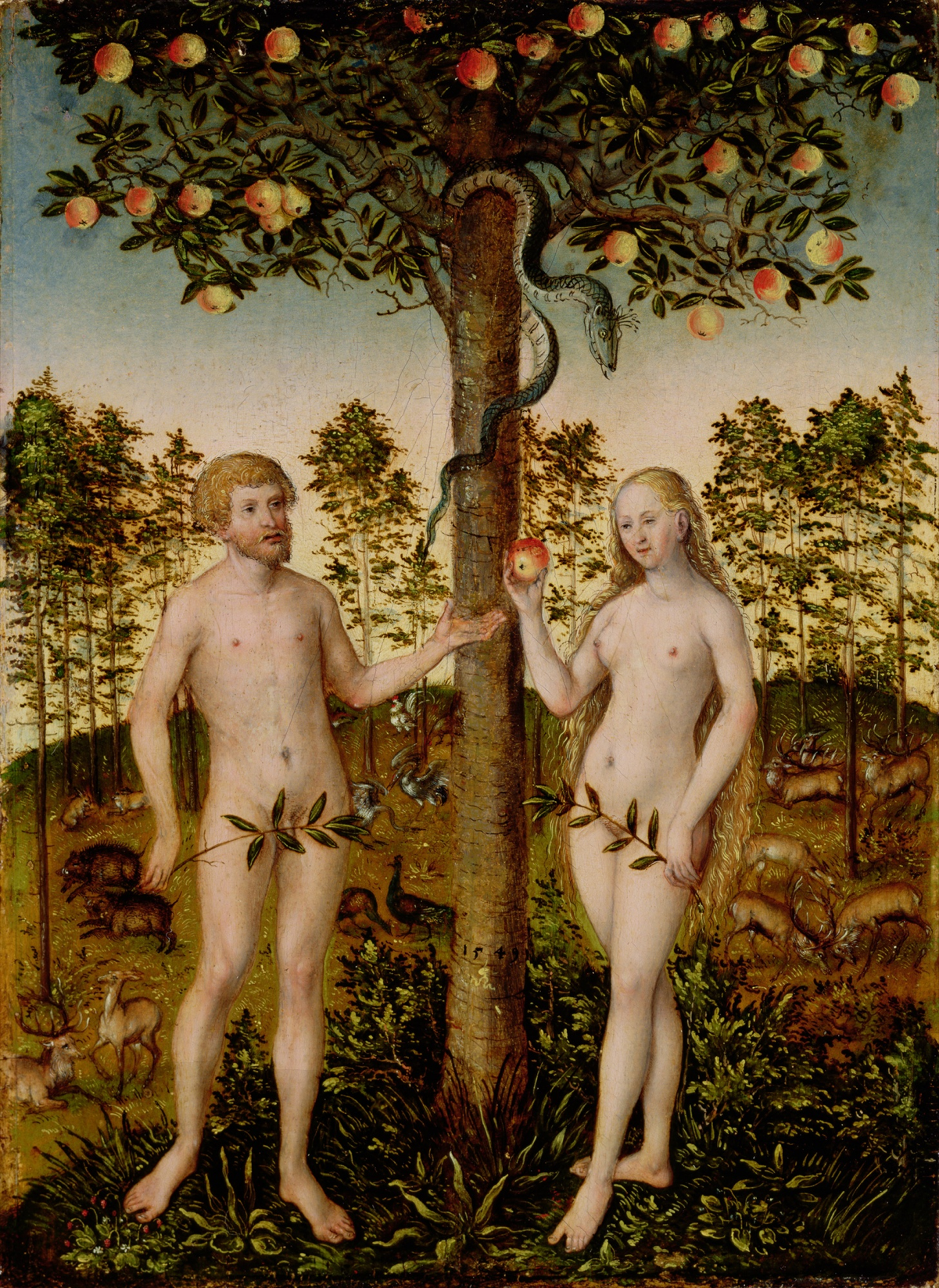 Dürer, 1507
Lucas Cranach ο νεώτερος, 1549
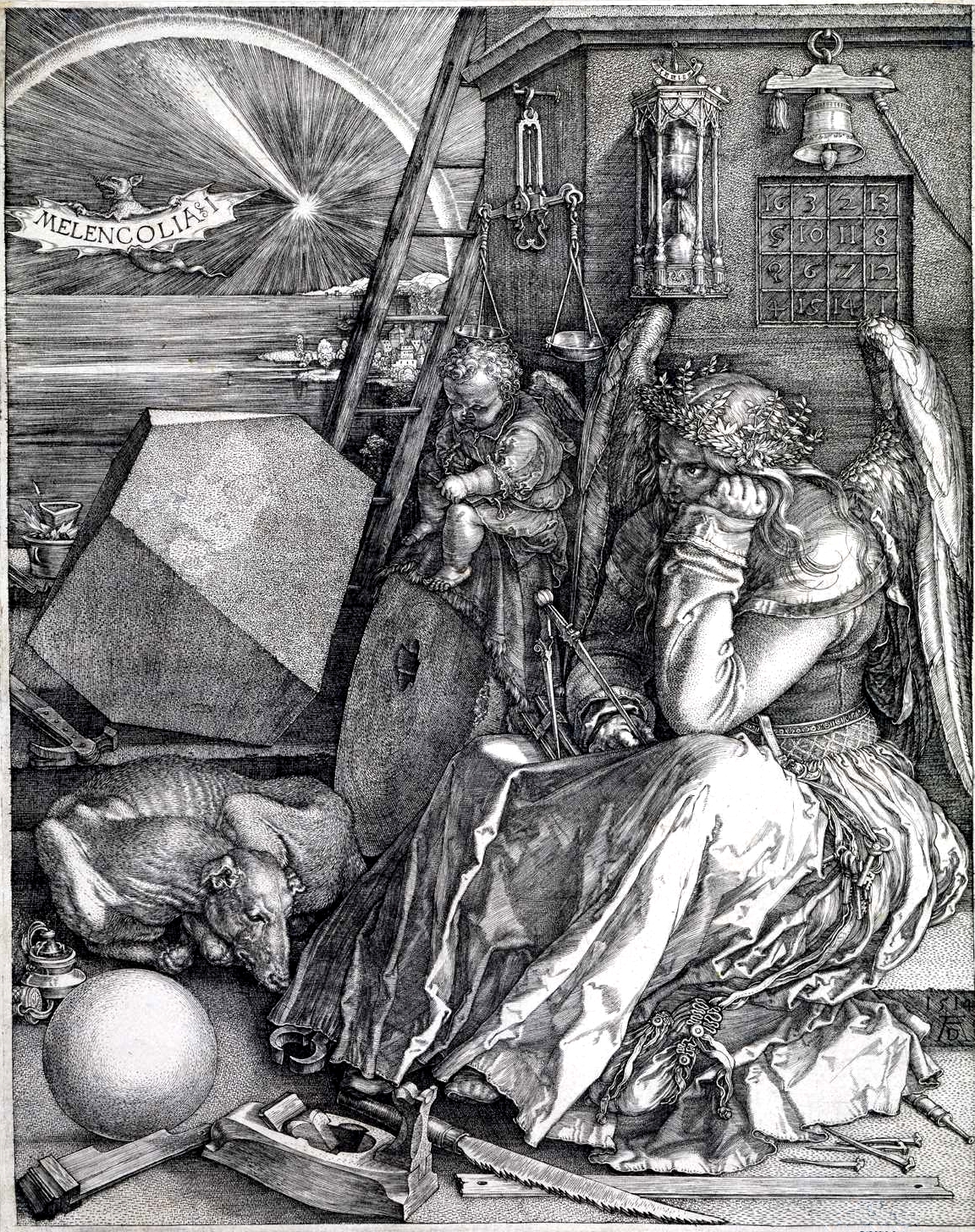 Albrecht Dürer, Μελαγχολία Ι, 
1514. 
Ξυλογραφία.
Υπάρχει σε διάφορες συλλογές και μουσεία.

Εικόνα γεμάτη σύμβολα και συμβολισμούς.
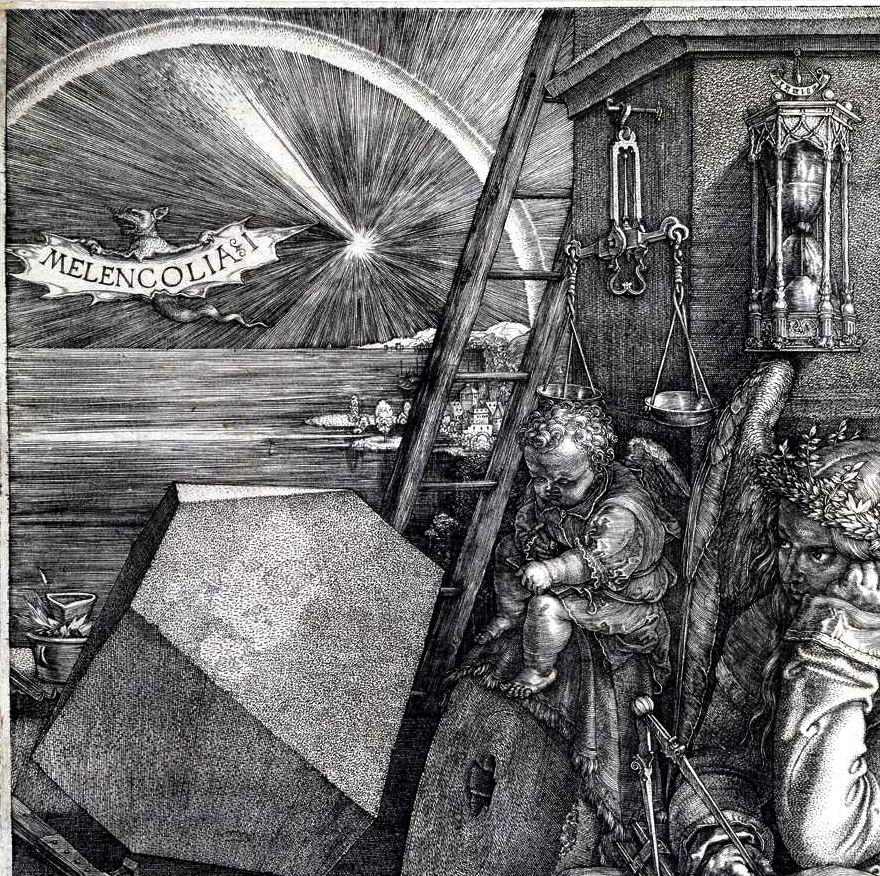 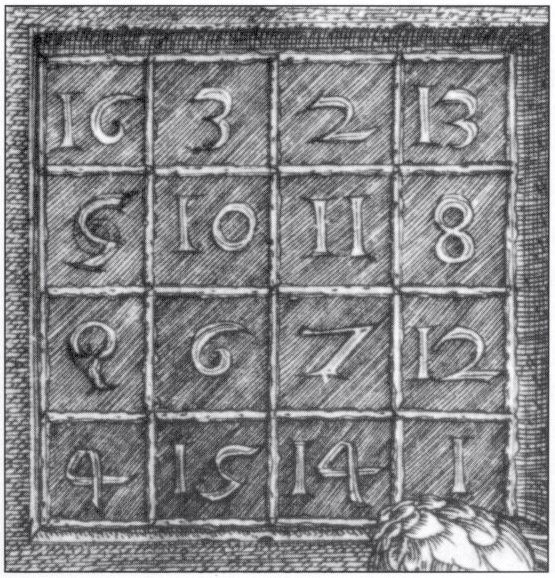 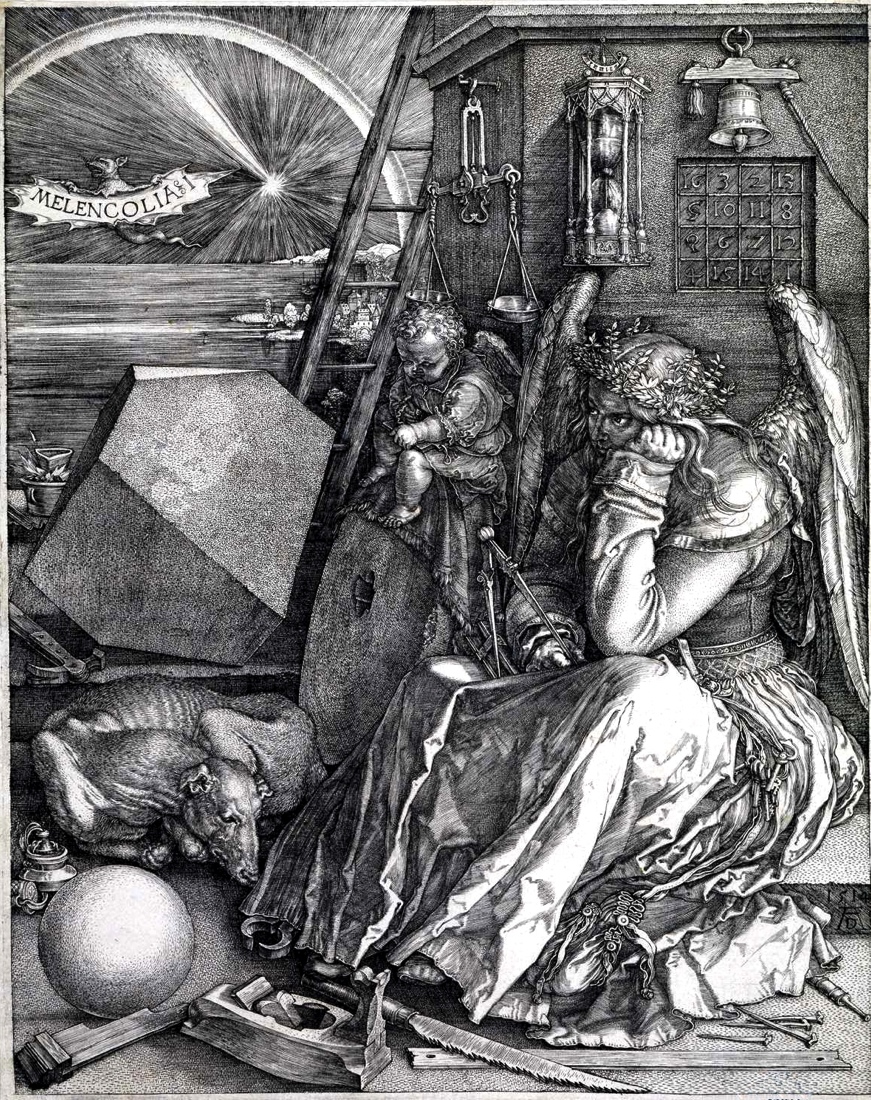 Εικόνα γεμάτη σύμβολα και συμβολισμούς. Η φτερωτή Μελαγχολία κάθεται δεξιά, μπροστά από κάποιο κτίριο, με διαβήτη (γεωμετρία) και κλειστό βιβλίο (μαθηματικά;) στα πόδια της. Στο βάθος αριστερά, με ουράνιο τόξο, η θάλασσα, στερεά και μία πόλη. Στα δεξιά της Μελαγχολίας ένα επίσης φτερωτό και μελαγχολικό παιδί κάθεται πάνω σε μυλόπετρα («τροχός της ζωής»). Στα πόδια της Μελαγχολίας σκύλος ασθενικός (μελαγχολία;), εργαλεία και υλικά ξυλουργού. Αριστερά στην εικόνα ένα πολύεδρο και μία σφαίρα (τριγωνομετρία), δίπλα στο πολύεδρο μαγκάλι με τριγωνικό xωνευτήρι και λαβίδα (αλχημεία). Στον τοίχο του κτιρίου – που από πίσω του βρίσκεται μια σκάλα = είσοδος στον ουρανό; – ζυγαρία (δικαιοσύνη;), κλεψύδρα (θάνατος;) και τετράγωνο με αριθμούς, εκτός άλλων 1514 = χρονολογία της χαλκογραφίας.
Η ερμηνεία αινιγματική, υπάρχουν αναρίθμητες προτάσεις.
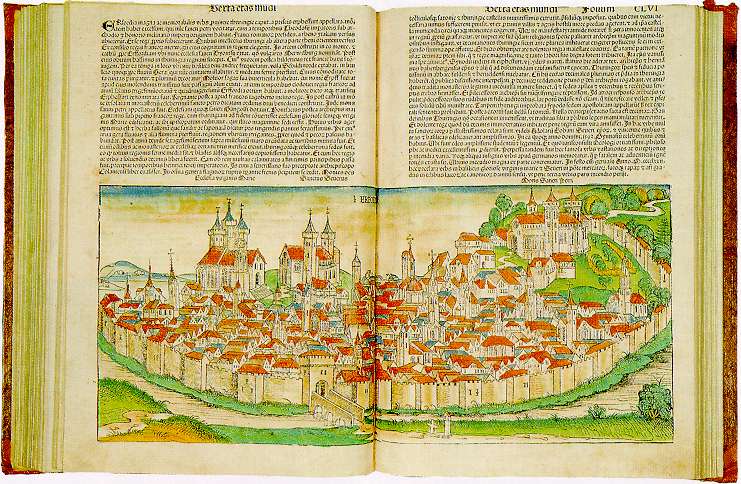 Το «Χρονικό της Νυρεμβέργης» του ιατρού και αρχαιοδίφη Hartmann Schedel που τυπώθηκε στη Νυρεμβέργη το 1493 και περιγράφει σε 596 σελίδες την ιστορία του τότε γνωστού κόσμου, περιέχει 1809 ξυλογραφίες, μερικές από αυτές μάλλον και του νεαρού Albrecht Dürer που μαθήτευε ως το 1490 στον καλλιτέχνη ο οποίος ήταν υπεύθυνος για την εικονογράφηση, Michael Wolgemut. Στην εικόνα οι σελίδες 145r και 146v, με την περιγραφή και εικόνα της πόλης Erfurt στη Γερμανία.
Τέλος Ενότητας
Χρηματοδότηση
Το παρόν εκπαιδευτικό υλικό έχει αναπτυχθεί στo πλαίσιo του εκπαιδευτικού έργου του διδάσκοντα.
Το έργο «Ανοικτά Ακαδημαϊκά Μαθήματα στο Πανεπιστήμιο Αθηνών» έχει χρηματοδοτήσει μόνο την αναδιαμόρφωση του εκπαιδευτικού υλικού. 
Το έργο υλοποιείται στο πλαίσιο του Επιχειρησιακού Προγράμματος «Εκπαίδευση και Δια Βίου Μάθηση» και συγχρηματοδοτείται από την Ευρωπαϊκή Ένωση (Ευρωπαϊκό Κοινωνικό Ταμείο) και από εθνικούς πόρους.
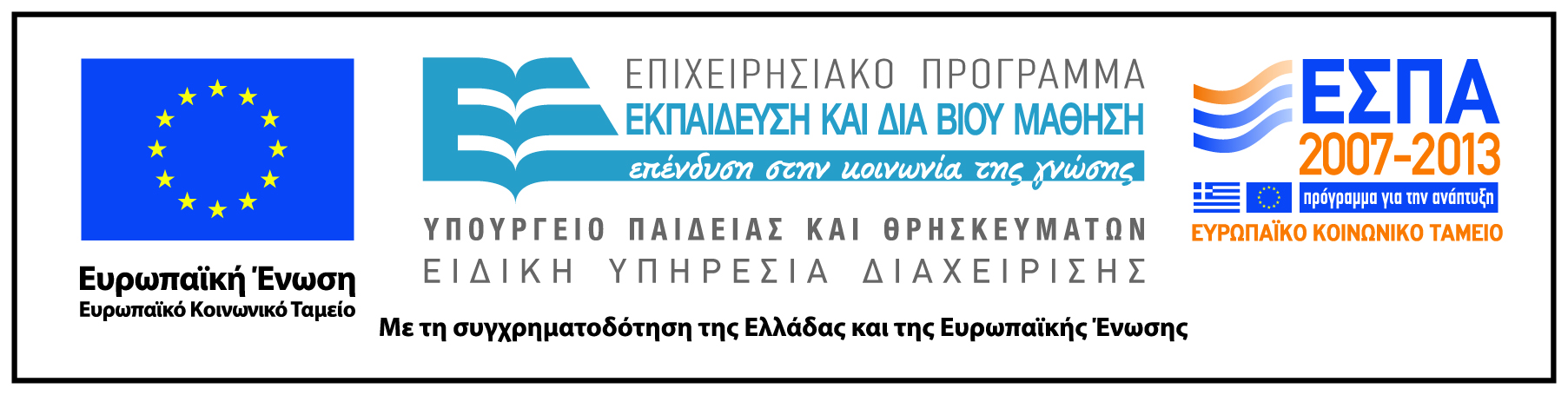 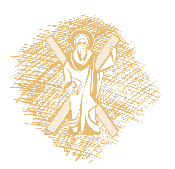 Σημείωμα Ιστορικού Εκδόσεων Έργου
Το παρόν έργο αποτελεί την έκδοση 1
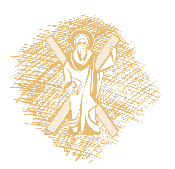 Σημείωμα Αναφοράς
Copyright Πανεπιστήμιο Πατρών, Μάρτιν Κρέεμπ. «Εισαγωγή στις εικαστικές τέχνες». Έκδοση: 1.0. Πάτρα 2015. Διαθέσιμο από τη δικτυακή διεύθυνση: https://eclass.upatras.gr/courses/THE719/
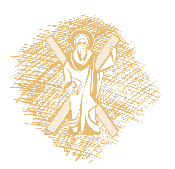 Σημείωμα Αδειοδότησης
Το παρόν υλικό διατίθεται με τους όρους της άδειας χρήσης Creative Commons. Εξαιρούνται τα αυτοτελή έργα τρίτων π.χ. φωτογραφίες, διαγράμματα κ.λ.π.,  τα οποία εμπεριέχονται σε αυτό και τα οποία αναφέρονται μαζί με τους όρους χρήσης τους στο «Σημείωμα Χρήσης Έργων Τρίτων».
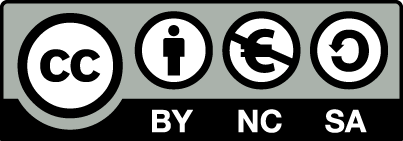 [1] http://creativecommons.org/licenses/by-nc-sa/4.0/ 

Ως Μη Εμπορική ορίζεται η χρήση:
που δεν περιλαμβάνει άμεσο ή έμμεσο οικονομικό όφελος από την χρήση του έργου, για το διανομέα του έργου και αδειοδόχο
που δεν περιλαμβάνει οικονομική συναλλαγή ως προϋπόθεση για τη χρήση ή πρόσβαση στο έργο
που δεν προσπορίζει στο διανομέα του έργου και αδειοδόχο έμμεσο οικονομικό όφελος (π.χ. διαφημίσεις) από την προβολή του έργου σε διαδικτυακό τόπο

Ο δικαιούχος μπορεί να παρέχει στον αδειοδόχο ξεχωριστή άδεια να χρησιμοποιεί το έργο για εμπορική χρήση, εφόσον αυτό του ζητηθεί.
Σημείωμα Χρήσης Έργων Τρίτων (1/1)
Το Έργο αυτό κάνει χρήση των ακόλουθων έργων:
Εικόνα 5: https://upload.wikimedia.org/wikipedia/commons/1/10/Burg_arco_d%C3%BCrer_1495.JPG 
Εικόνα 6: https://upload.wikimedia.org/wikipedia/commons/f/f4/Durer_Young_Hare.jpg 
Εικόνα 7: http://duerer.gnm.de/w2/images/thumb/b/bc/Wien_Albertina_Bacchanal_3060.jpg/1000px-Wien_Albertina_Bacchanal_3060.jpg 
Εικόνα 8βQ http://www.artrenewal.org/artwork/785/785/15467/bacchanal_with_silenus-large.jpg 
 Εικόνα 9: https://upload.wikimedia.org/wikipedia/commons/thumb/6/6f/Albrecht_D%C3%BCrer_-_Nativity_-_WGA7288.jpg/158px-Albrecht_D%C3%BCrer_-_Nativity_-_WGA7288.jpg 
Εικόνα 11: https://upload.wikimedia.org/wikipedia/commons/1/13/'The_Visitation',_woodcut_by_Albrecht_D%C3%BCrer,_c._1504,_Honolulu_Academy_of_Arts.jpg 
Εικόνα 14: https://upload.wikimedia.org/wikipedia/commons/2/22/Albrecht_D%C3%BCrer_-_Paumgartner-Altar_-_Alte_Pinakothek_M%C3%BCnchen.jpg 
Εικόνα  18: https://upload.wikimedia.org/wikipedia/commons/thumb/a/ab/Albrecht_D%C3%BCrer,_Adam_and_Eve,_1504,_Engraving.jpg/605px-Albrecht_D%C3%BCrer,_Adam_and_Eve,_1504,_Engraving.jpg 
Εικόνα 22α: https://upload.wikimedia.org/wikipedia/commons/a/a2/Albrecht_D%C3%BCrer_-_Adam_and_Eve_(Prado)_2.jpg 
Εικόνα 24γ: https://upload.wikimedia.org/wikipedia/commons/1/12/Forbidden_fruit.jpg 
Εικόνα 25α: https://upload.wikimedia.org/wikipedia/commons/3/3e/Lucas_Cranach_d.%C3%84._(Werkstatt)_-_Der_S%C3%BCndenfall_(1520,_KHM_Vienna).jpg 
Εικόνα 27α: https://upload.wikimedia.org/wikipedia/commons/1/18/Lucas_Cranach_d.J._-_Der_S%C3%BCndenfall.jpg 
Εικόνα 28: https://upload.wikimedia.org/wikipedia/commons/1/14/Melencolia_I_(Durero).jpg 
Εικόνα 30: http://www.dhm.de/gifs/sammlungen/bibliothek/chronik.jpg